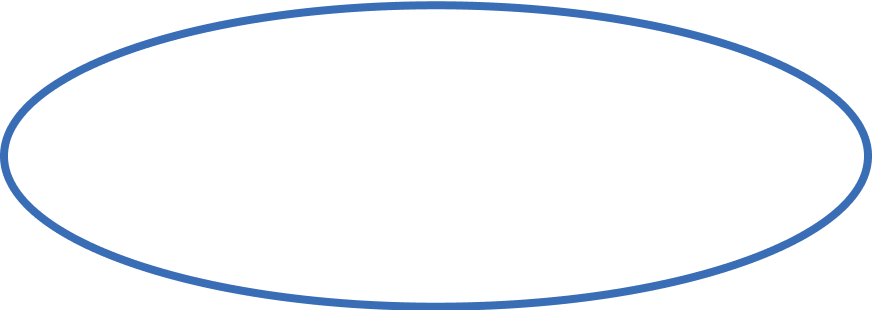 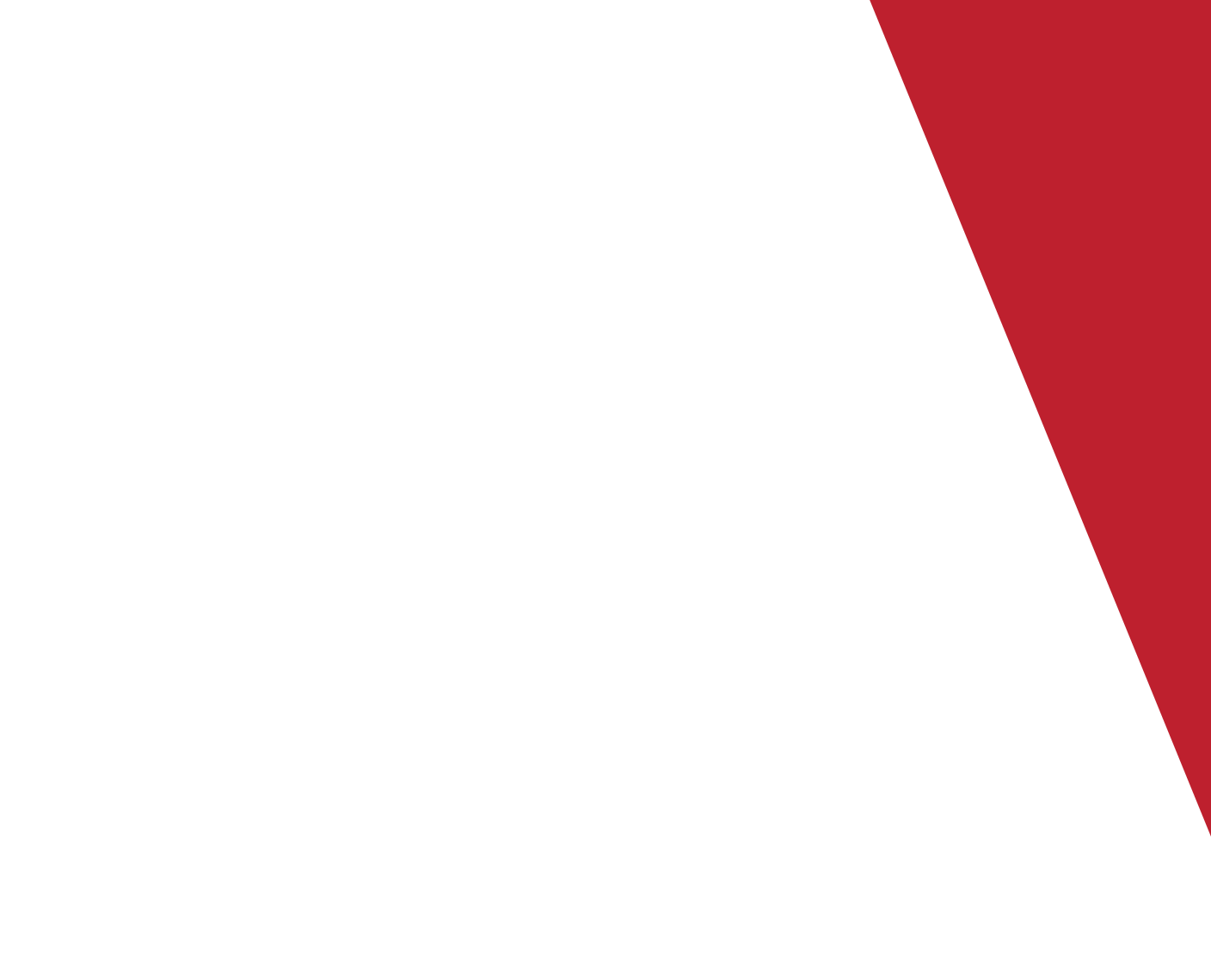 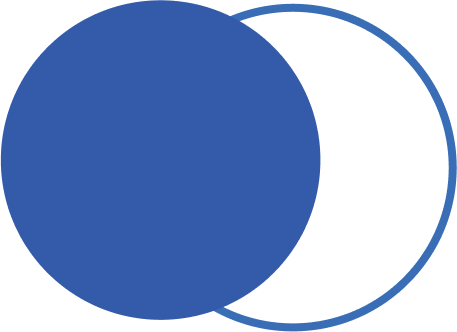 Good morning, Aeries!
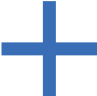 Assertive Discipline
 
May 23, 2023
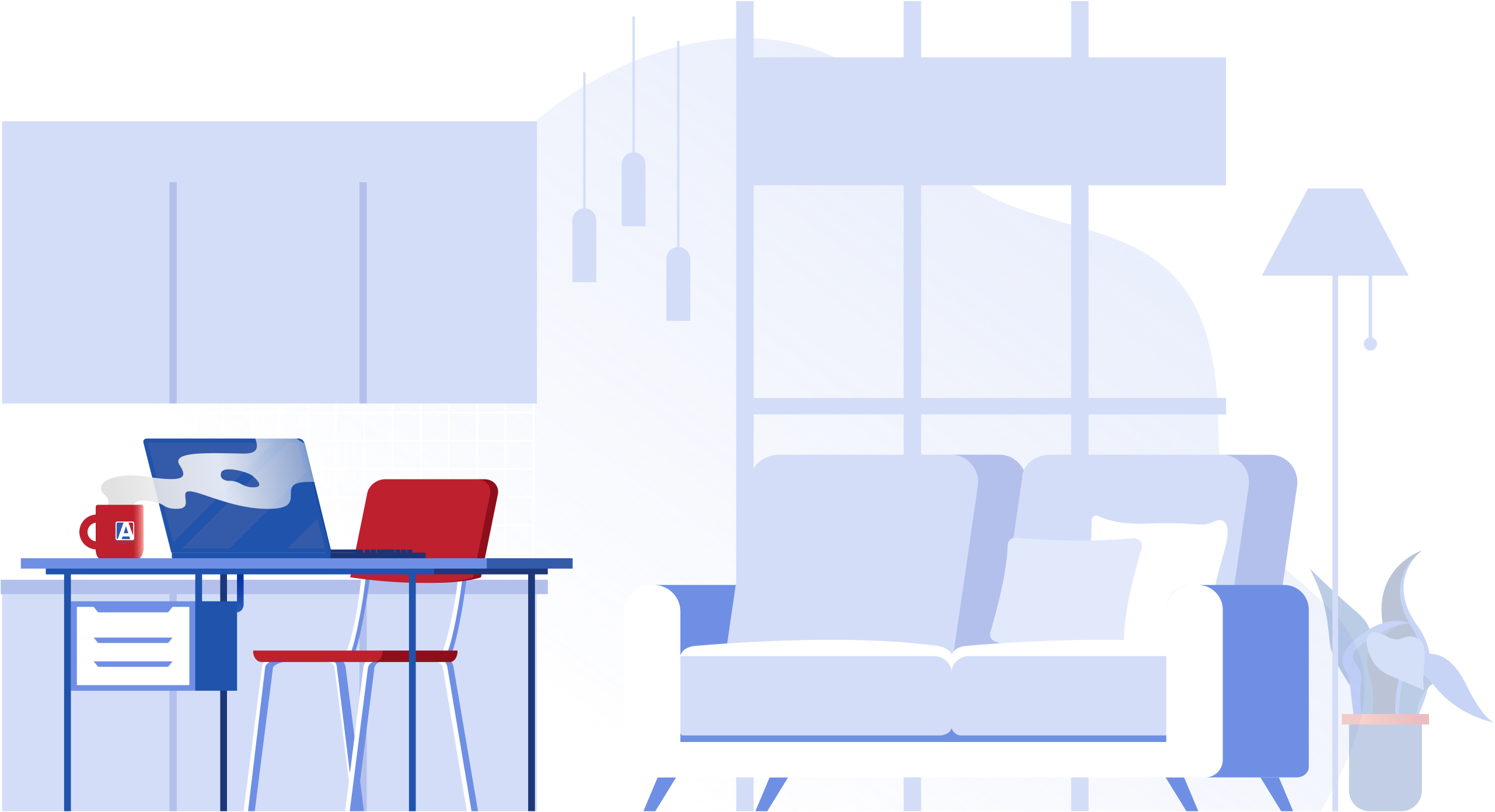 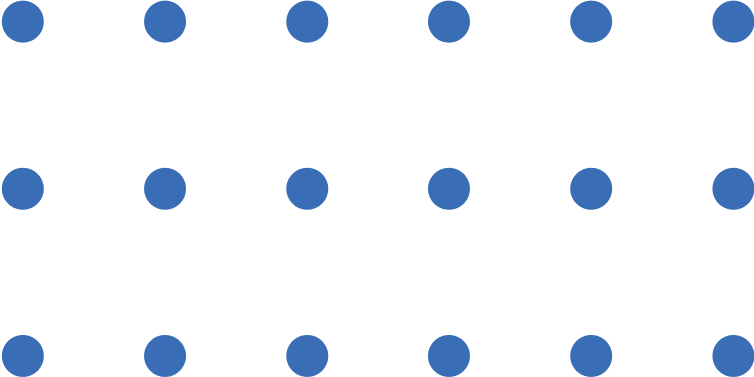 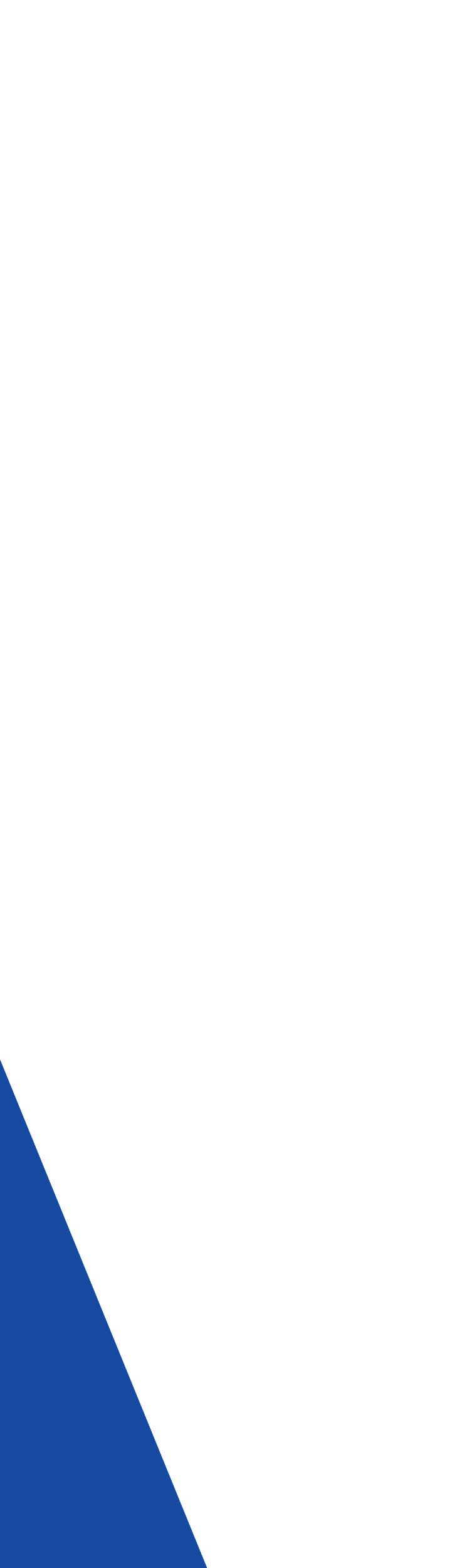 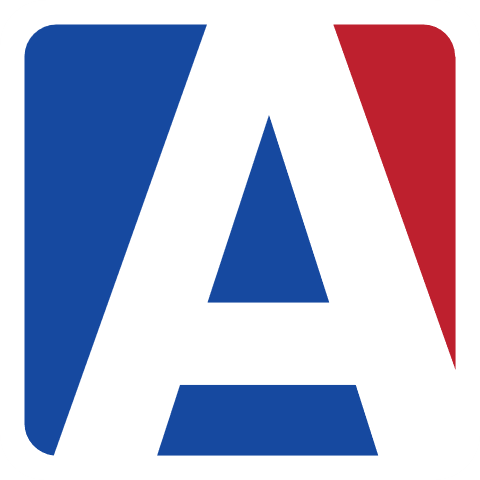 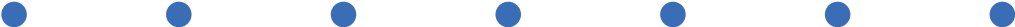 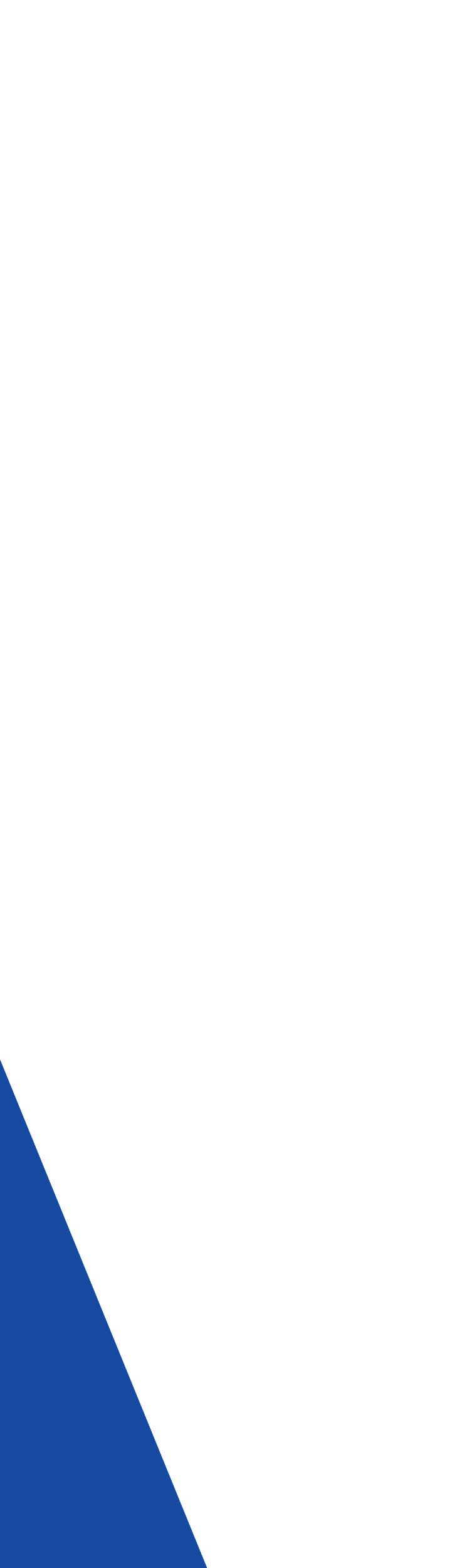 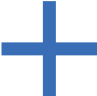 Speaking today:
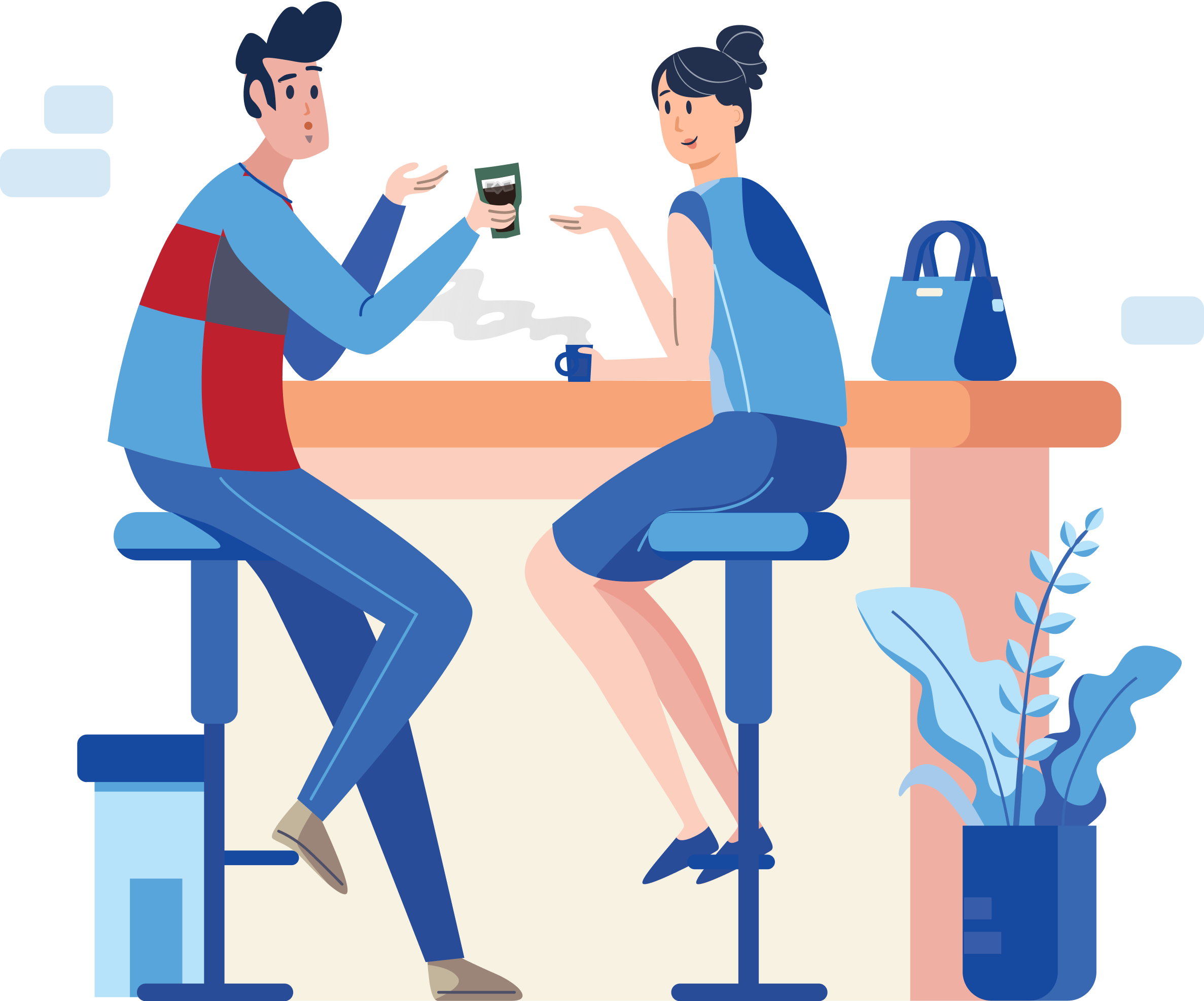 Deb McConnell | Aeries Trainer/Presenter
Lori Leal |  Training Specialist/Moderator
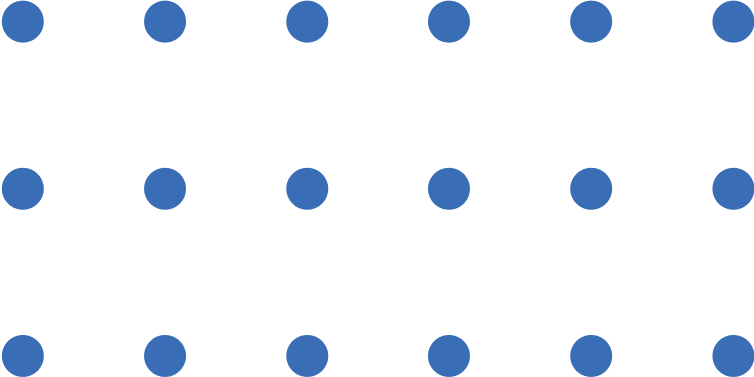 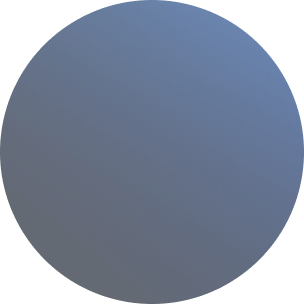 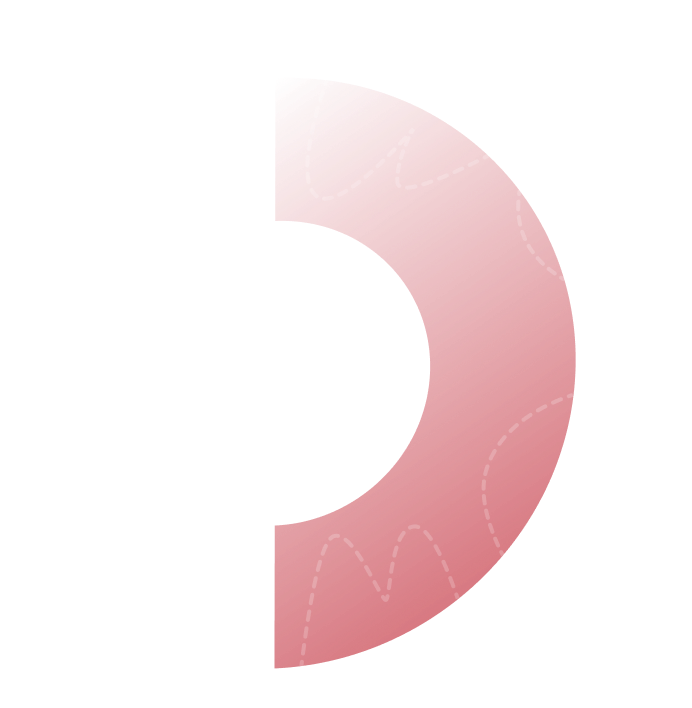 Good morning, Aeries!
Session will last 30 – 45 minutes

Show & Tell

Casual

Time for Q&A

PPT & Recordings Posted
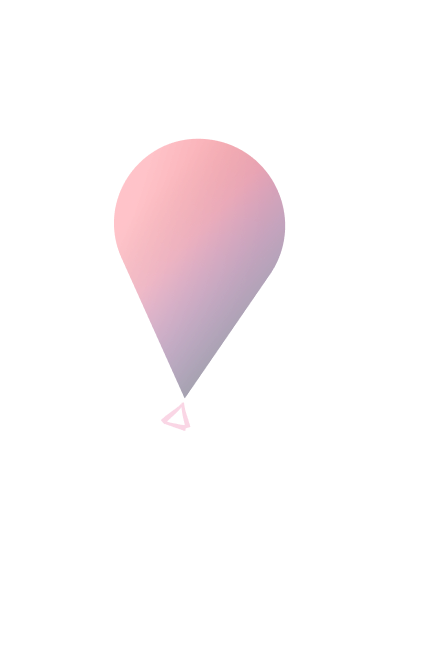 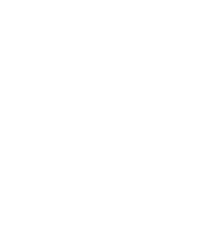 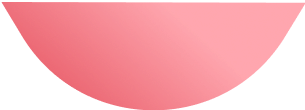 Assertive Discipline
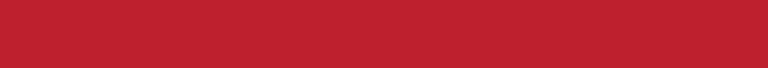 Assertive Discipline
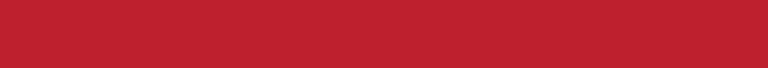 WHAT IS THE ADL KIT?
Assertive Discipline Setup
Adjusted/confirmed prior to each school year by district admins
To reflect district/school policies
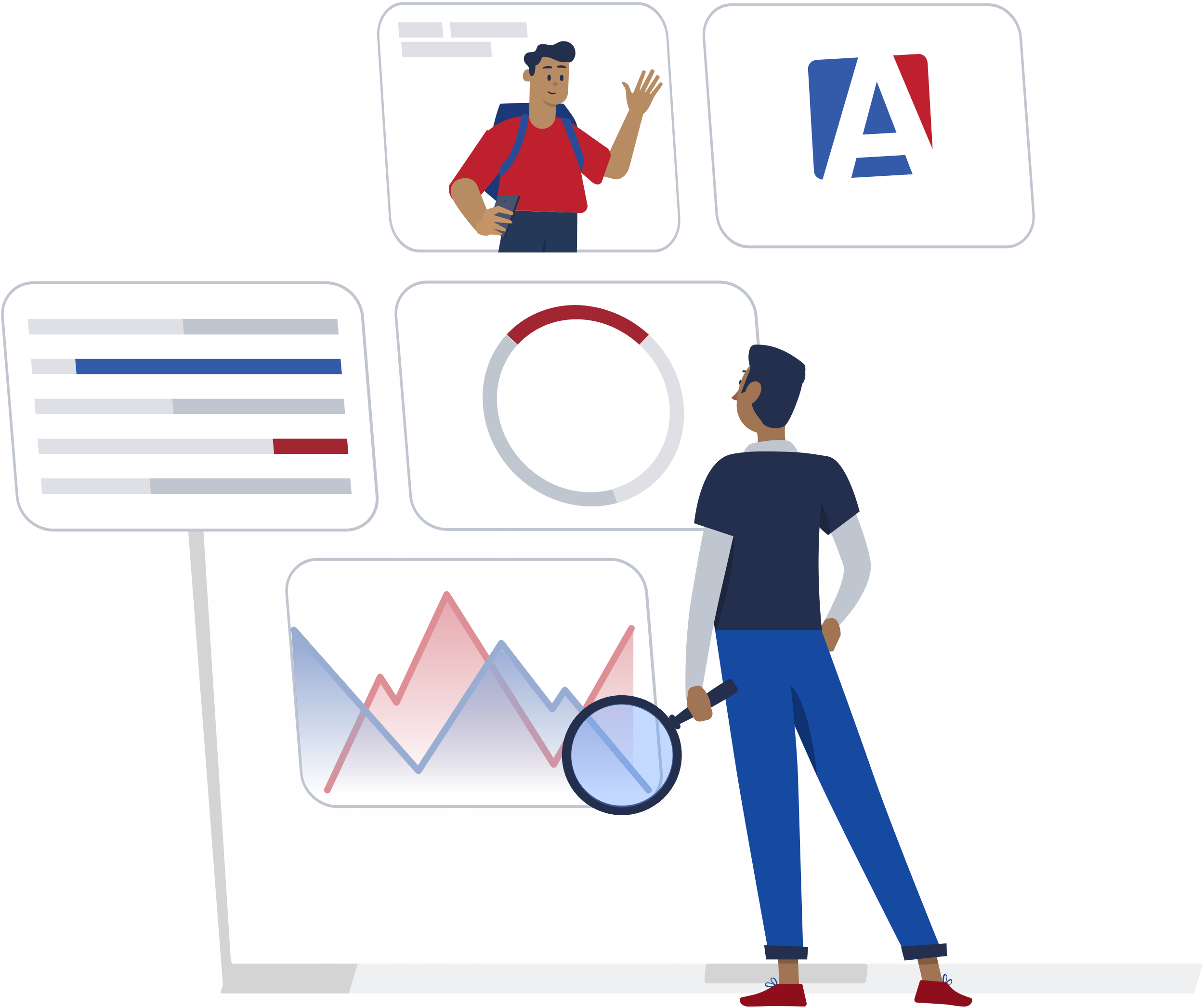 Code Table
Violation codes & descriptions, including order on drop-downs (ADS)
Disposition codes & descriptions (DSP)

Suspendable Offense Codes
Codes match Violation codes
Include Ed Code Section, full text, other setups
Used on Suspension letters
Translations possible
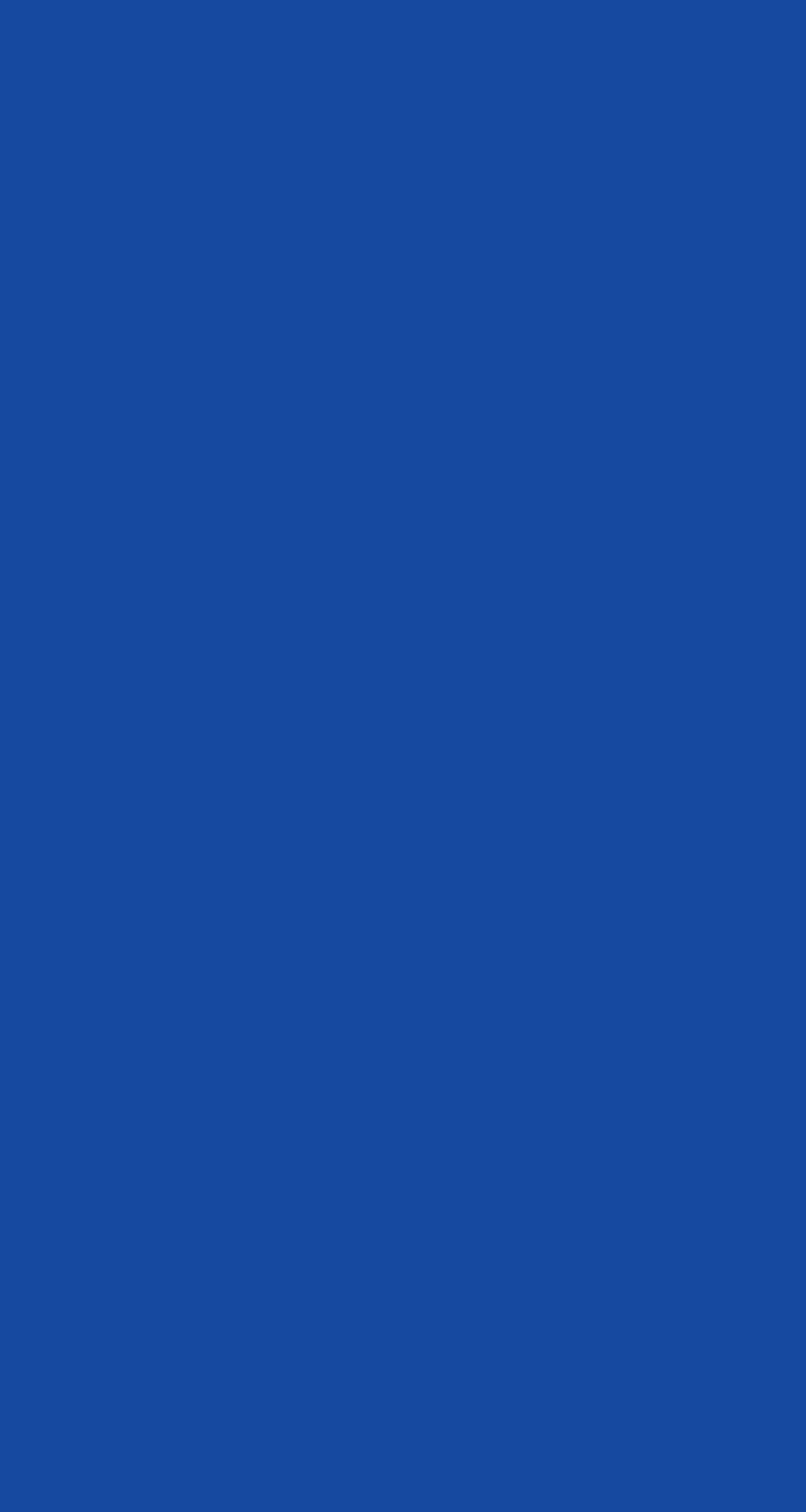 Assertive Discipline
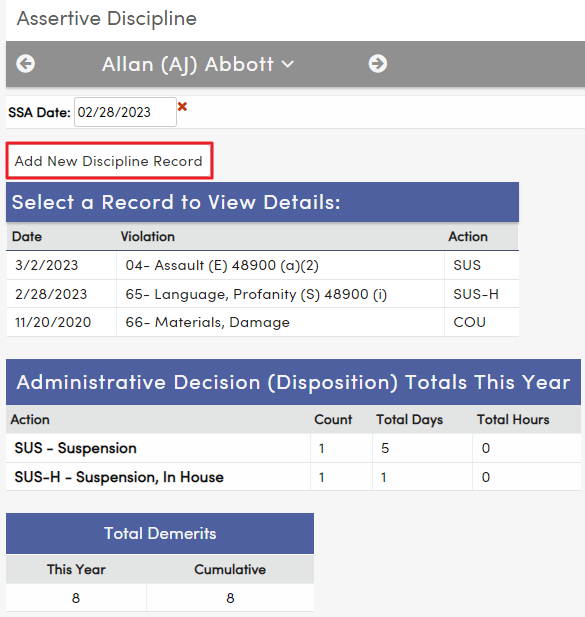 Initial View
“Add New Discipline Record”
Past Discipline events appear, if applicable
Types and totals for prior Dispositions
SSA (Safe School Act) Date
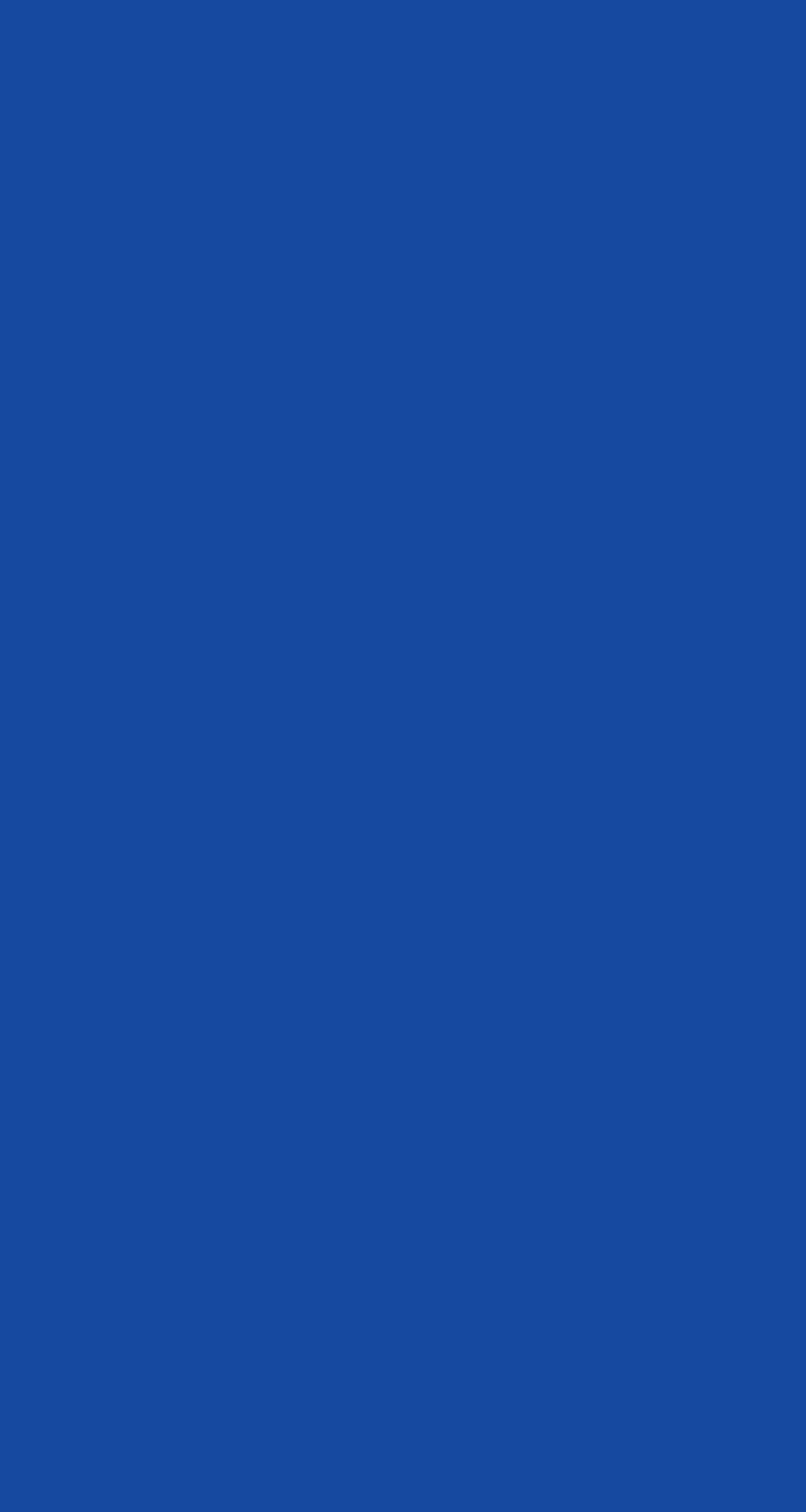 Assertive Discipline
California & Texas
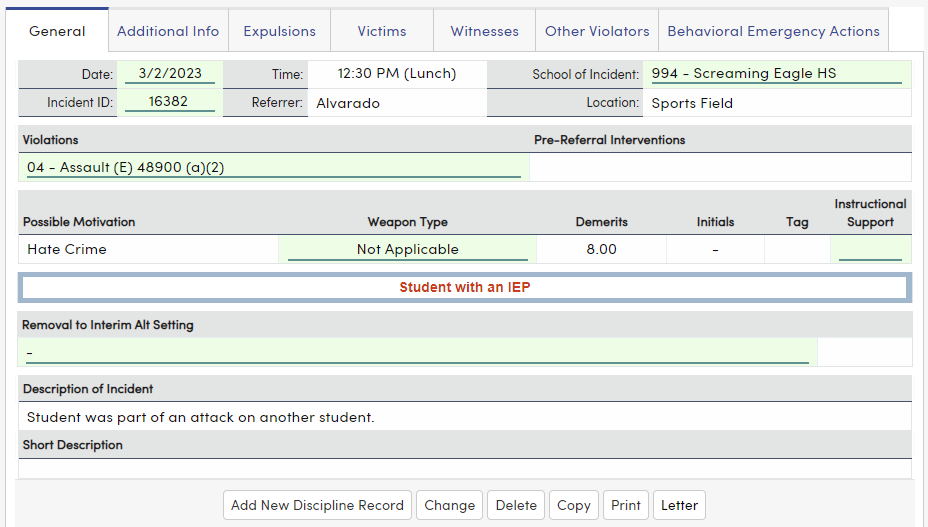 Violation
State reporting fields highlighted
Incident ID automatically created upon Save
Note multiple tabs
IEP or 504 info in red
California:
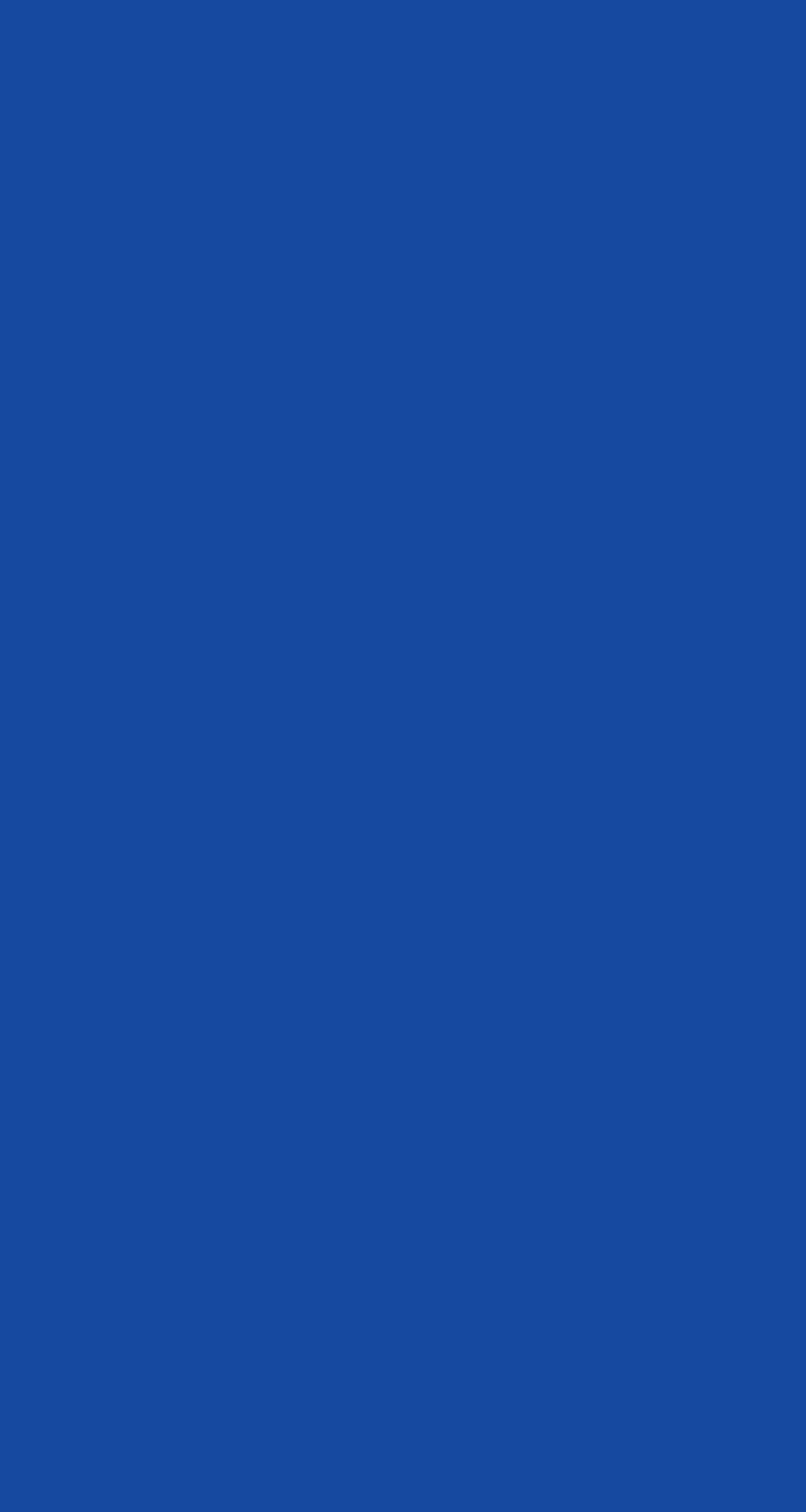 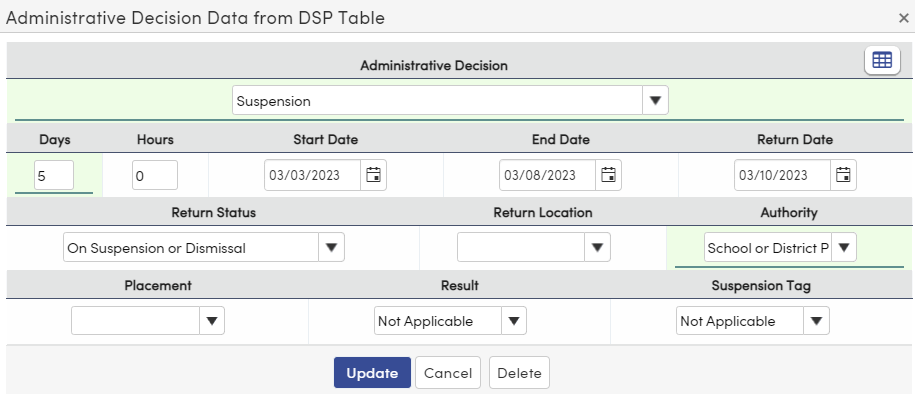 Assertive Discipline
Administrative Decision(s)/Action
 (Dispositions)
Texas:
Required fields in green
Days may not be needed for non-suspensions
Others as appropriate
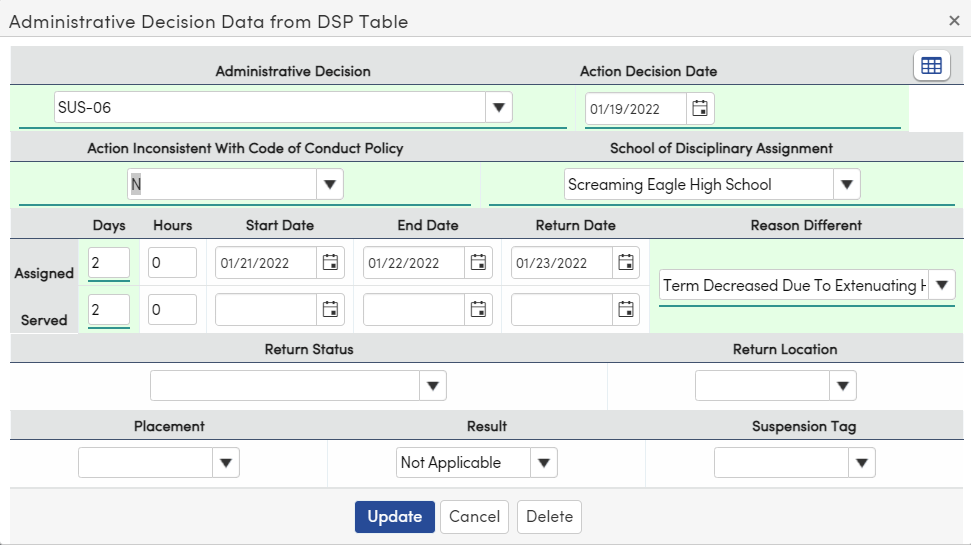 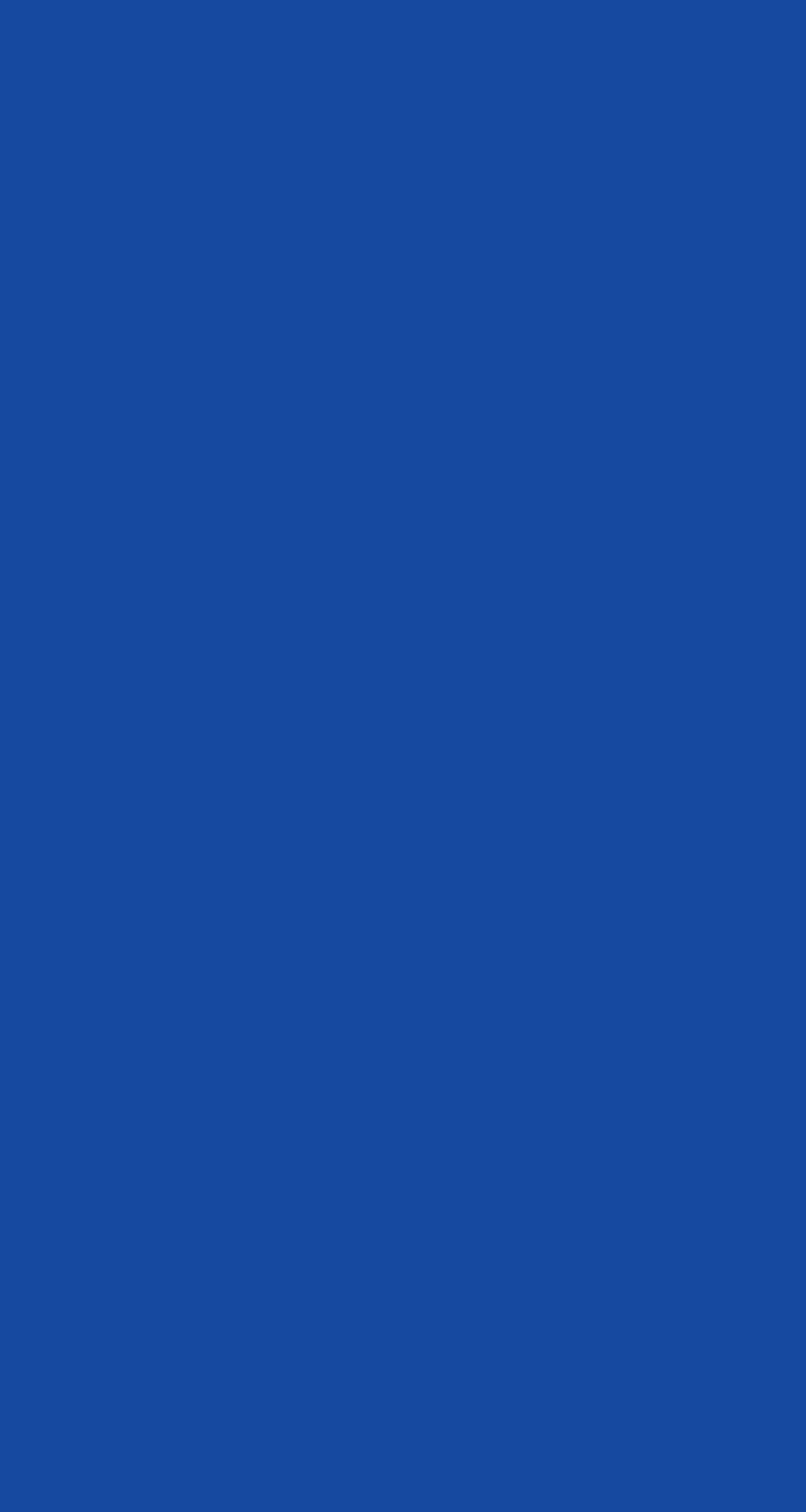 Assertive Discipline
Related to Violations:
District Settings Affecting Appearance/ Function
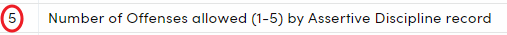 Related to Admin Decision/Dispositions:
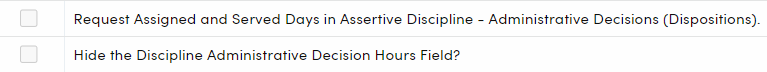 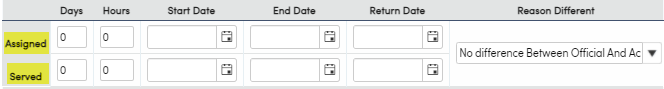 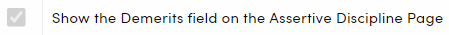 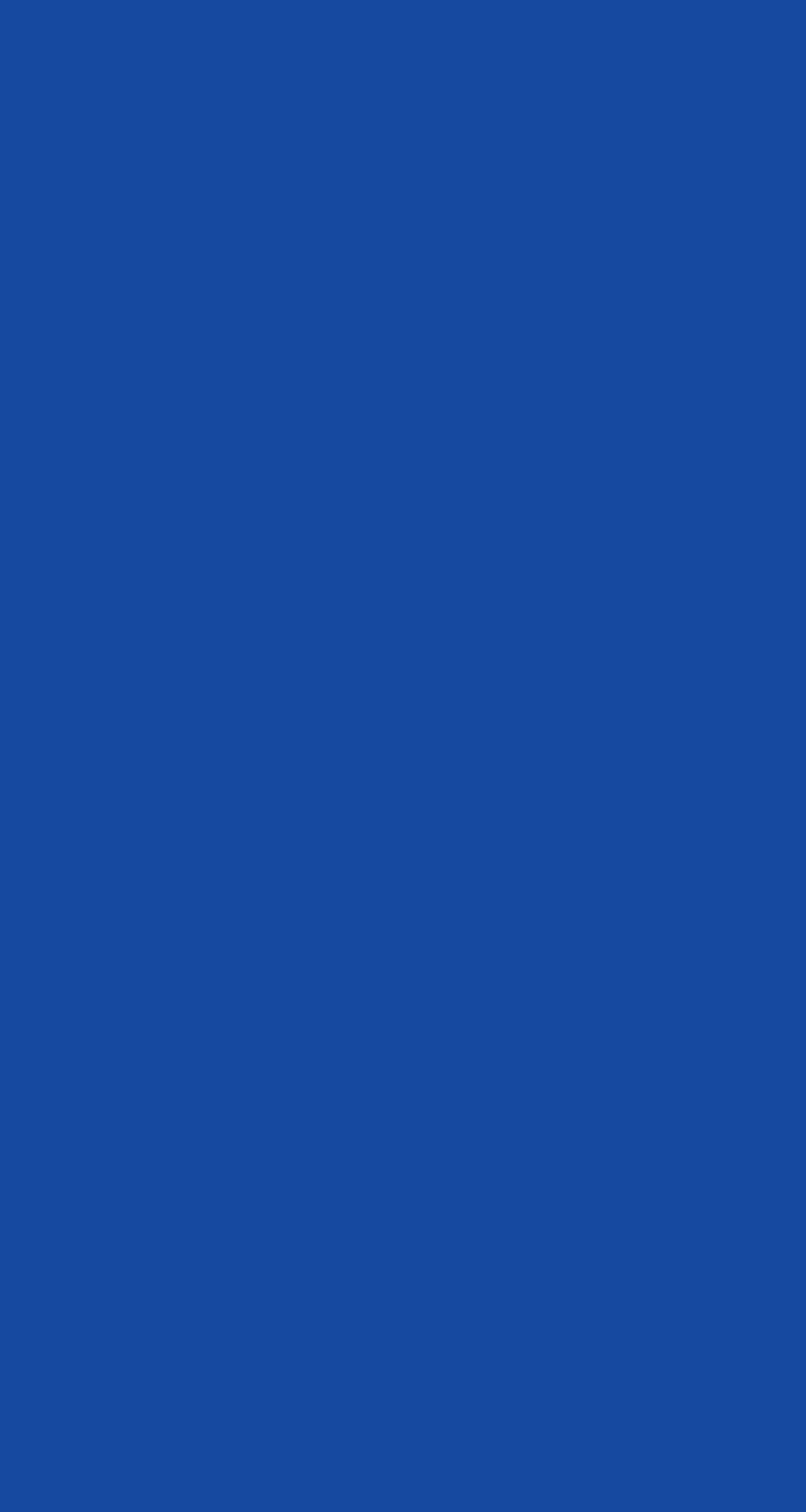 Assertive Discipline
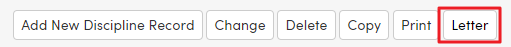 Printing Suspension Letters
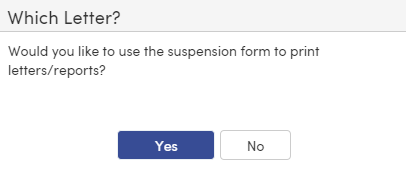 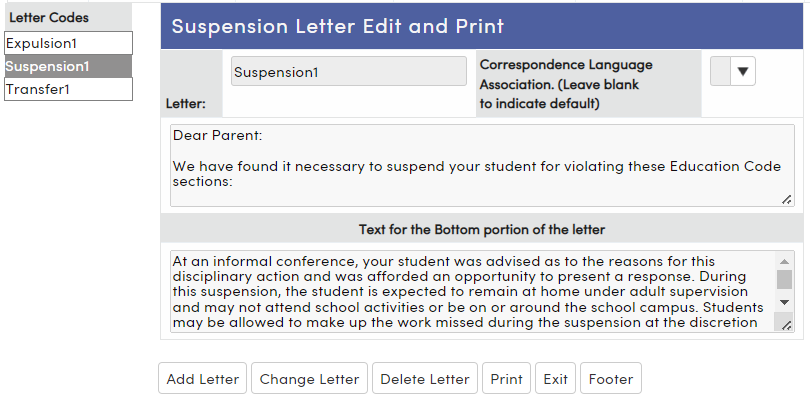 Text set in advance
Translations may be created
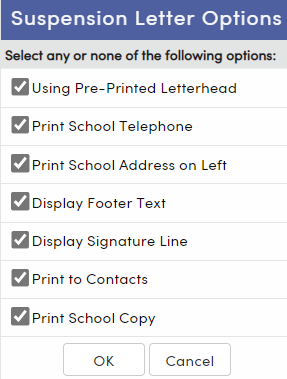 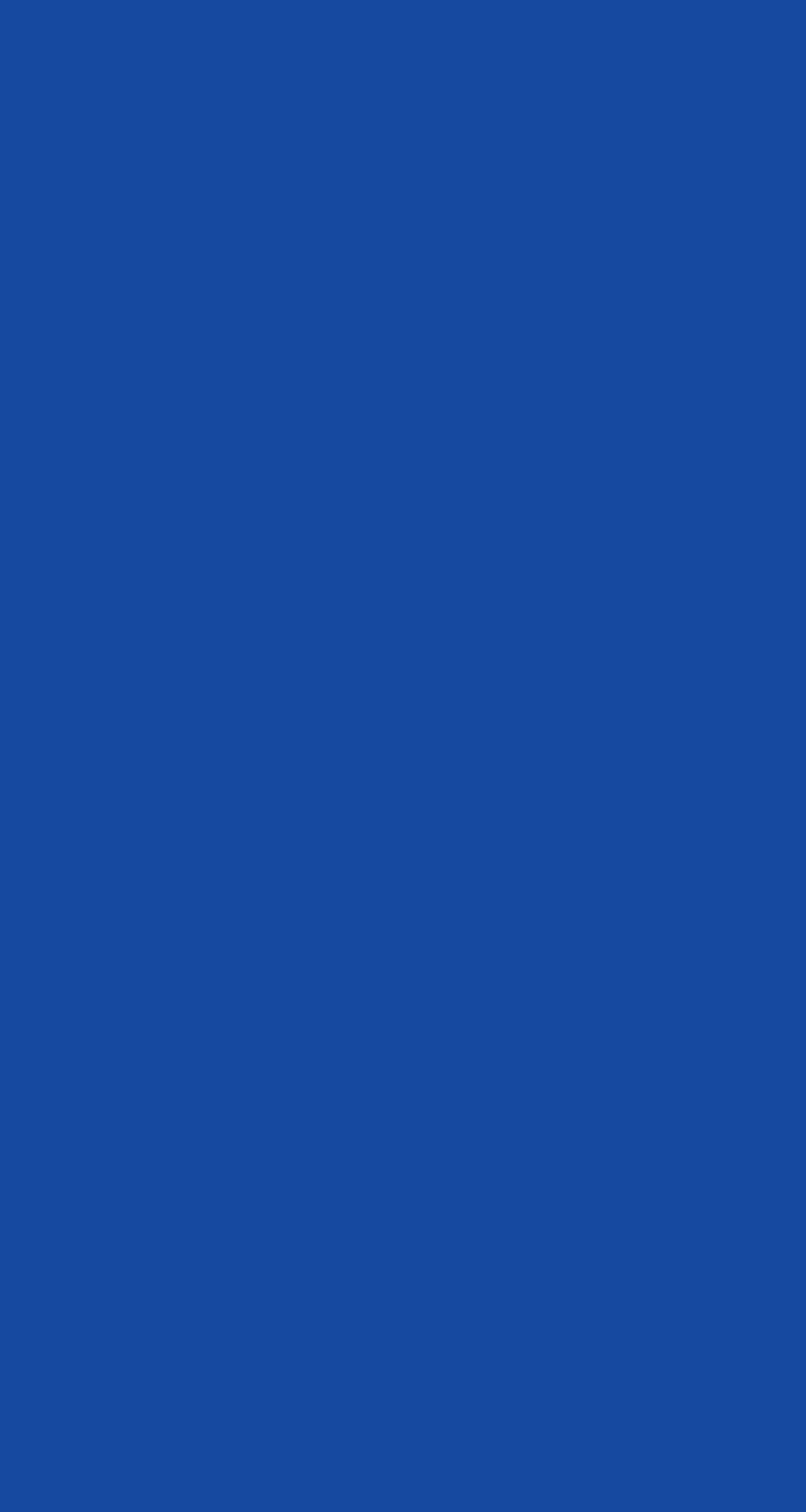 Assertive Discipline
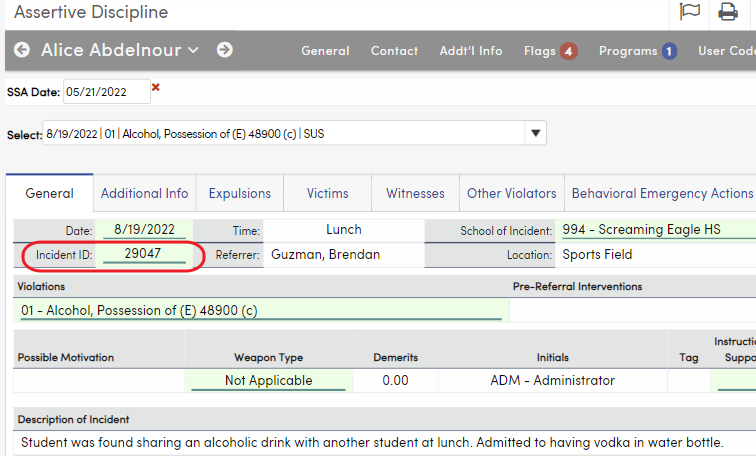 Incident ID #s
Generated automatically upon Save of ADS record
Purpose: to show connections between
Students involved in the same incident
Victims or Witnesses connected to an incident
Discipline Incident page: Lookup by Date or Incident # 
Not the same as Law Enforcement ID
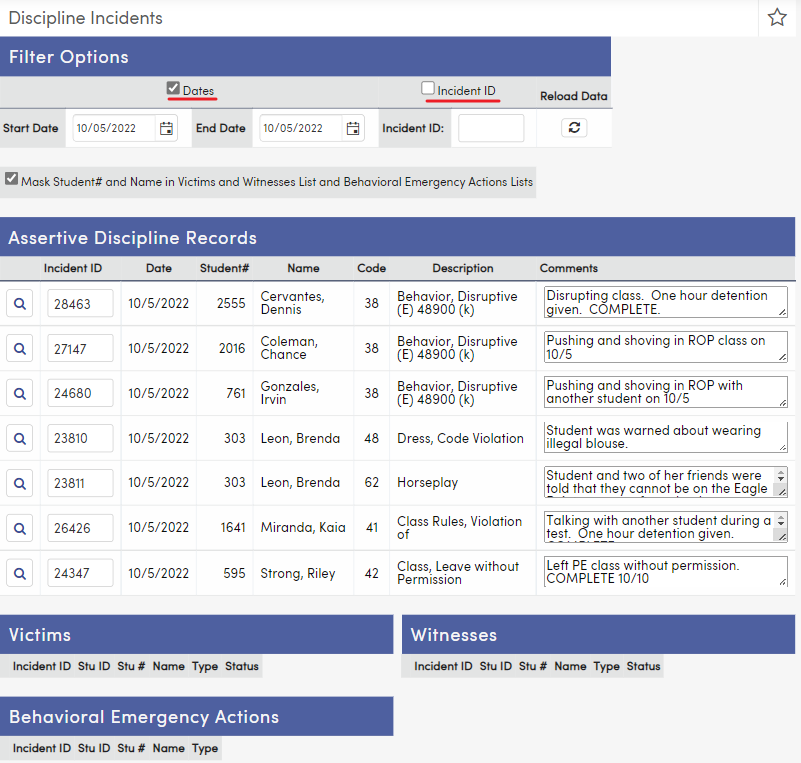 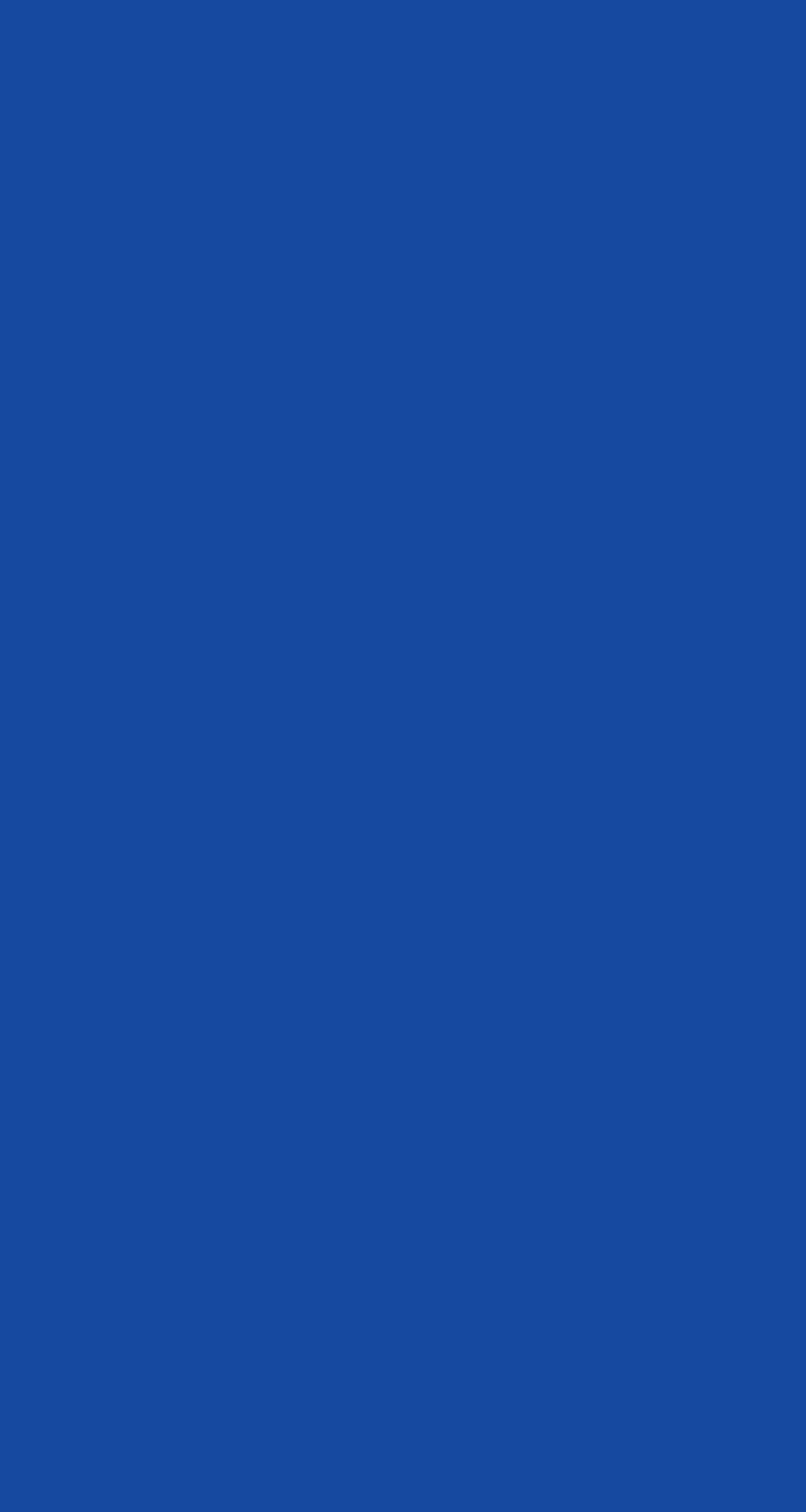 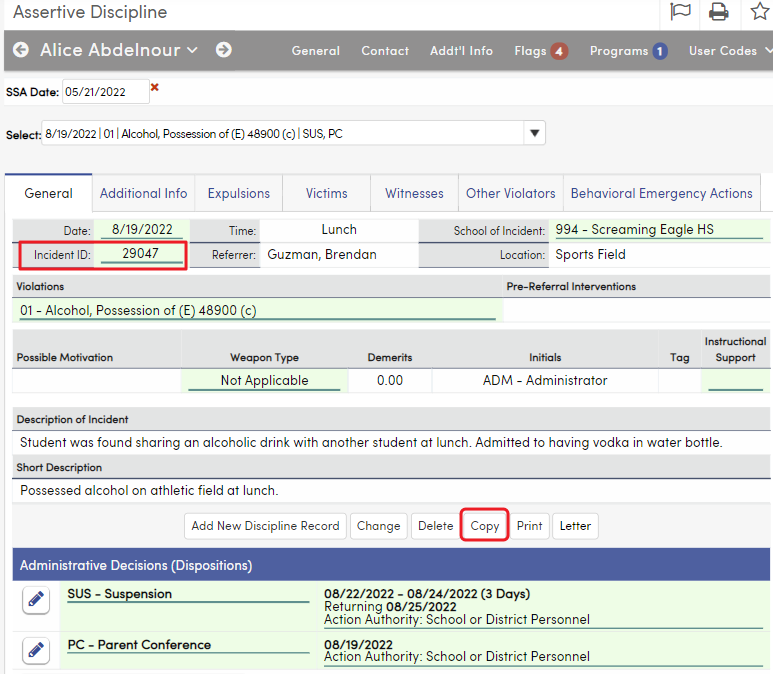 Assertive Discipline
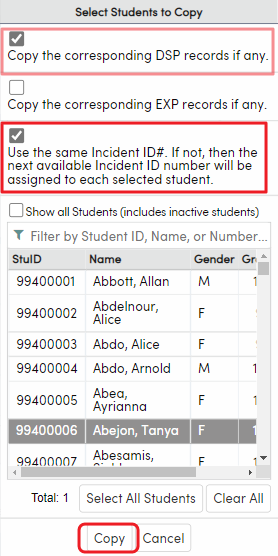 Incident ID #s / Copy
Copy feature used when more than 1 student is involved in a single incident
Able to make changes to copied record as needed
Note: SSA Date on copied record must be filled manually
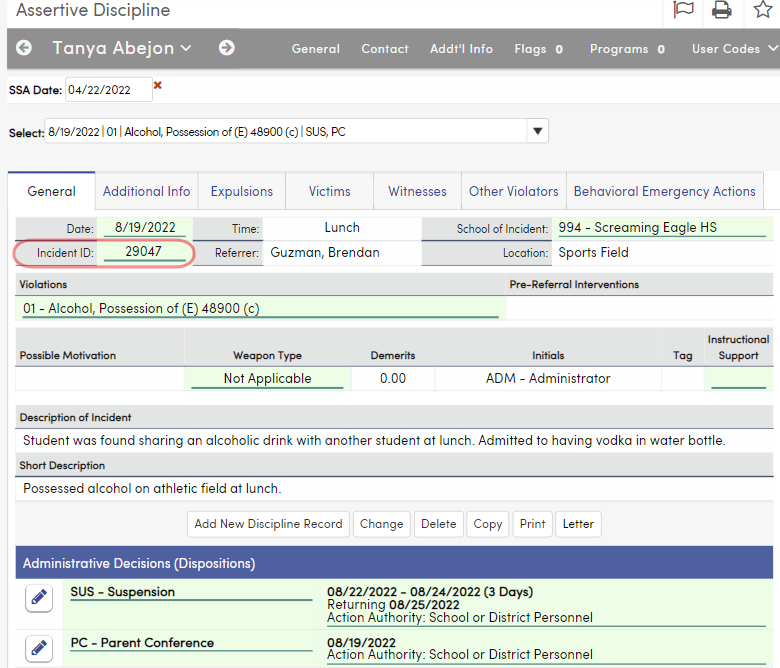 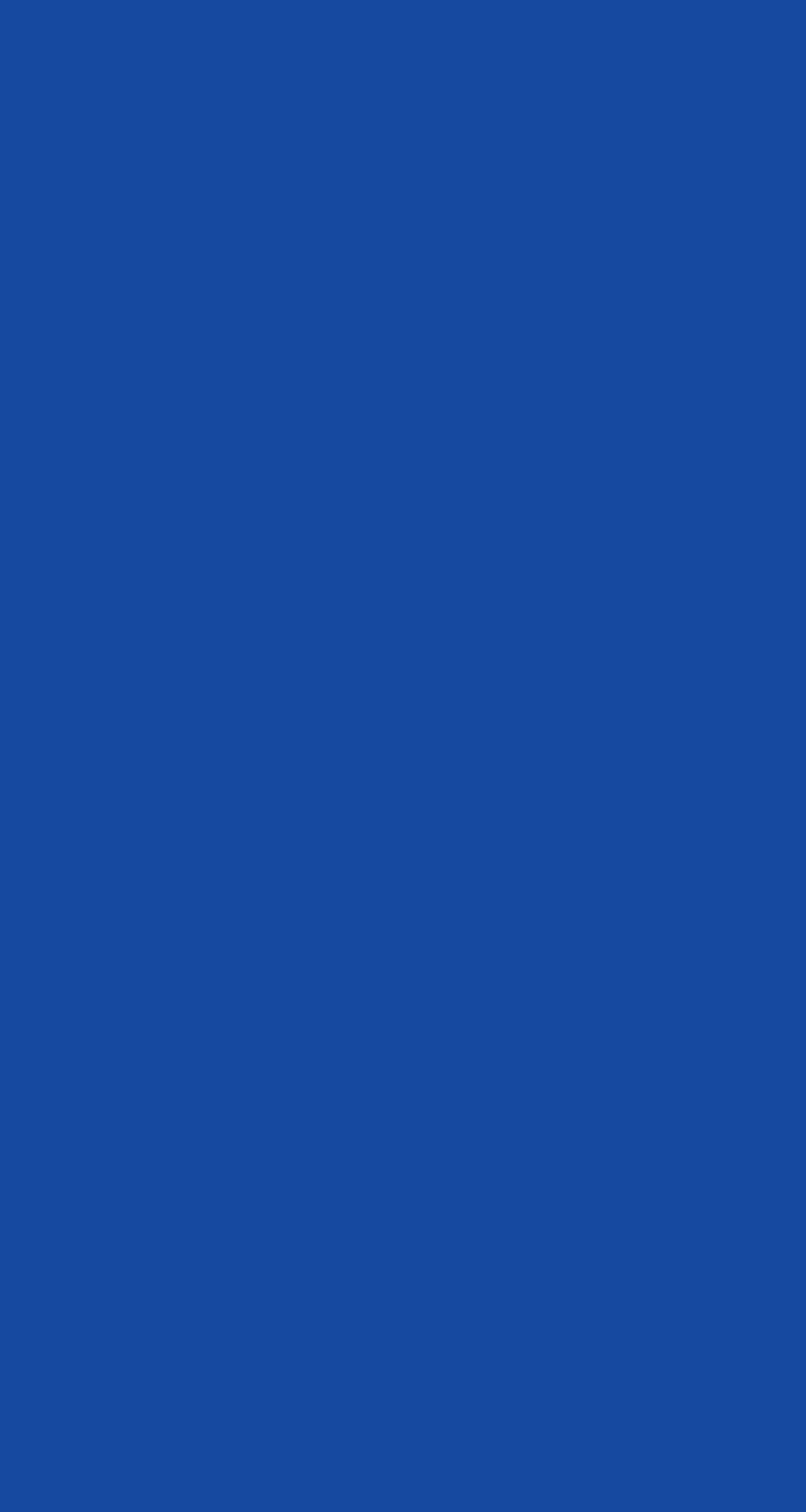 Assertive Discipline
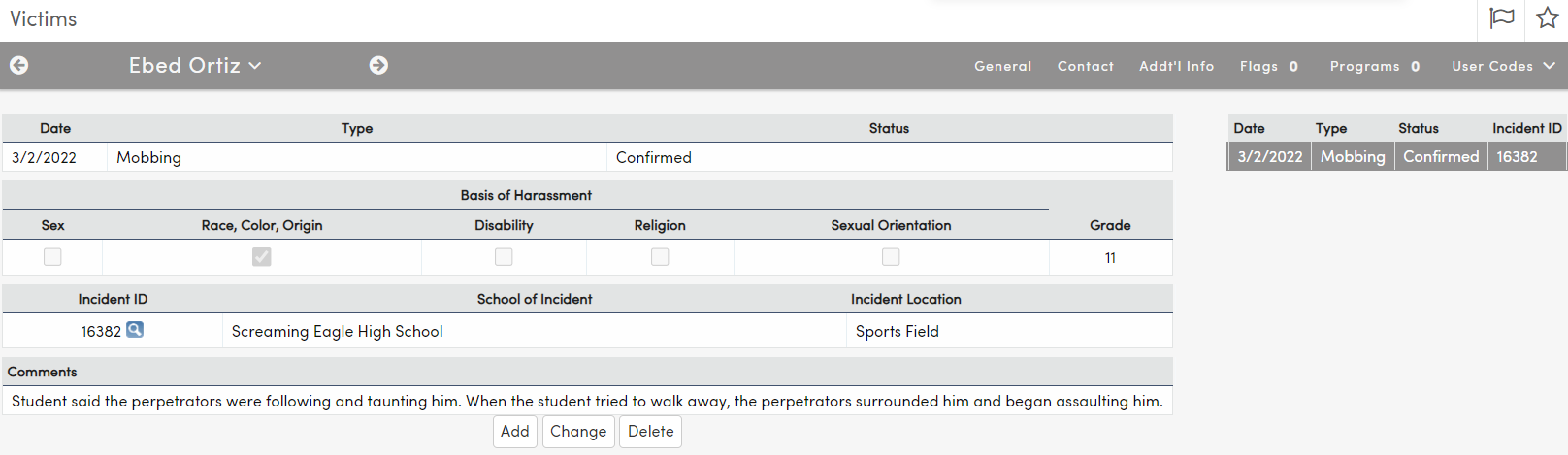 Victims
Connected to Incident ID of original ADS record of student committing violation (can use lookup tool)
Can be used by Civil Rights report to track victims of harassment
Witnesses 
page works similarly
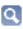 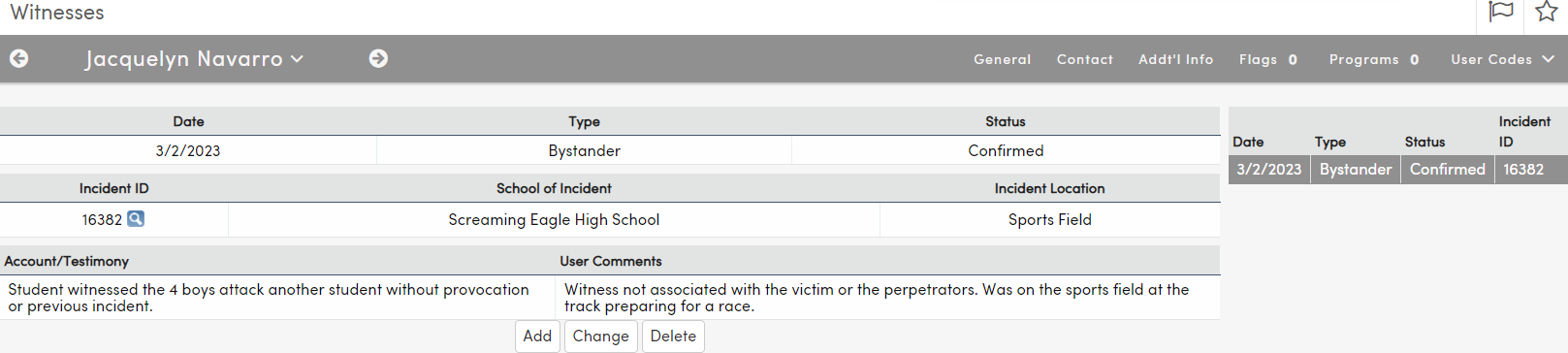 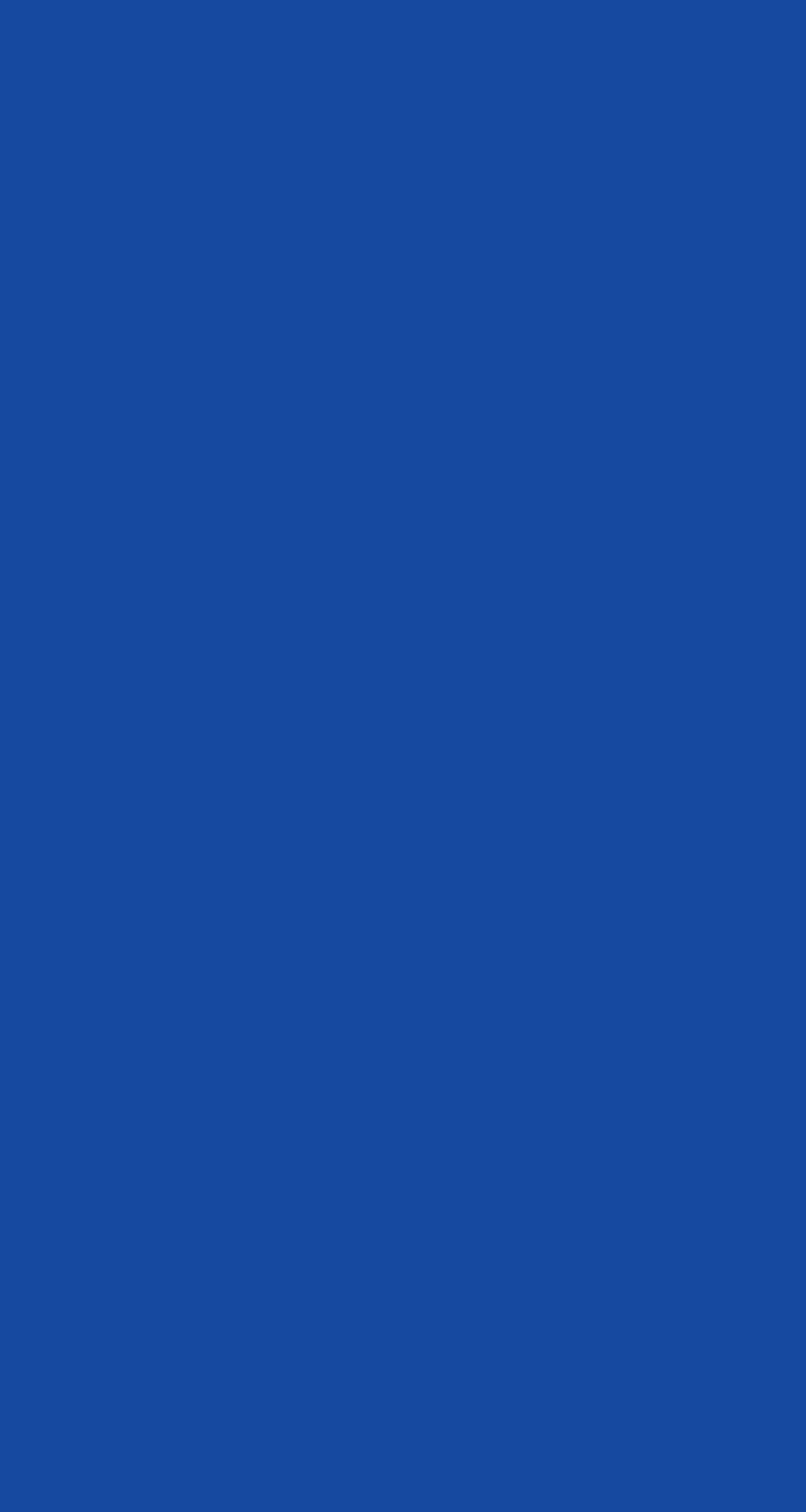 Assertive Discipline
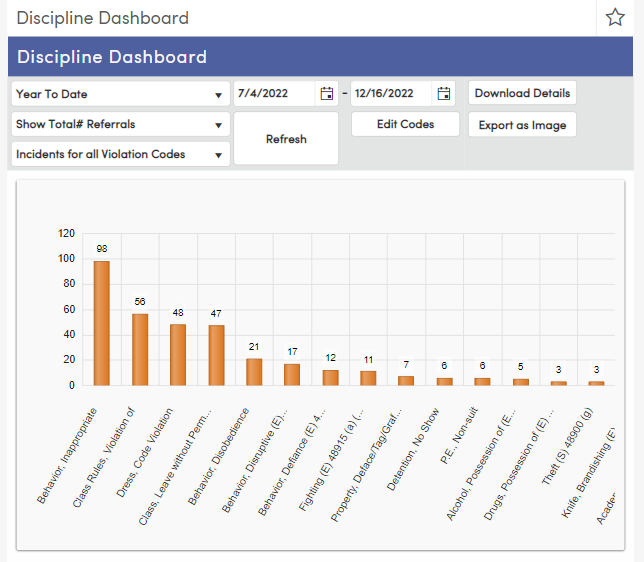 Discipline Dashboard
Displays variety of charts analyzing ADS incidents
Change dates and types, then click Refresh to see updated chart
Download details with or without student demographic info
Export as image
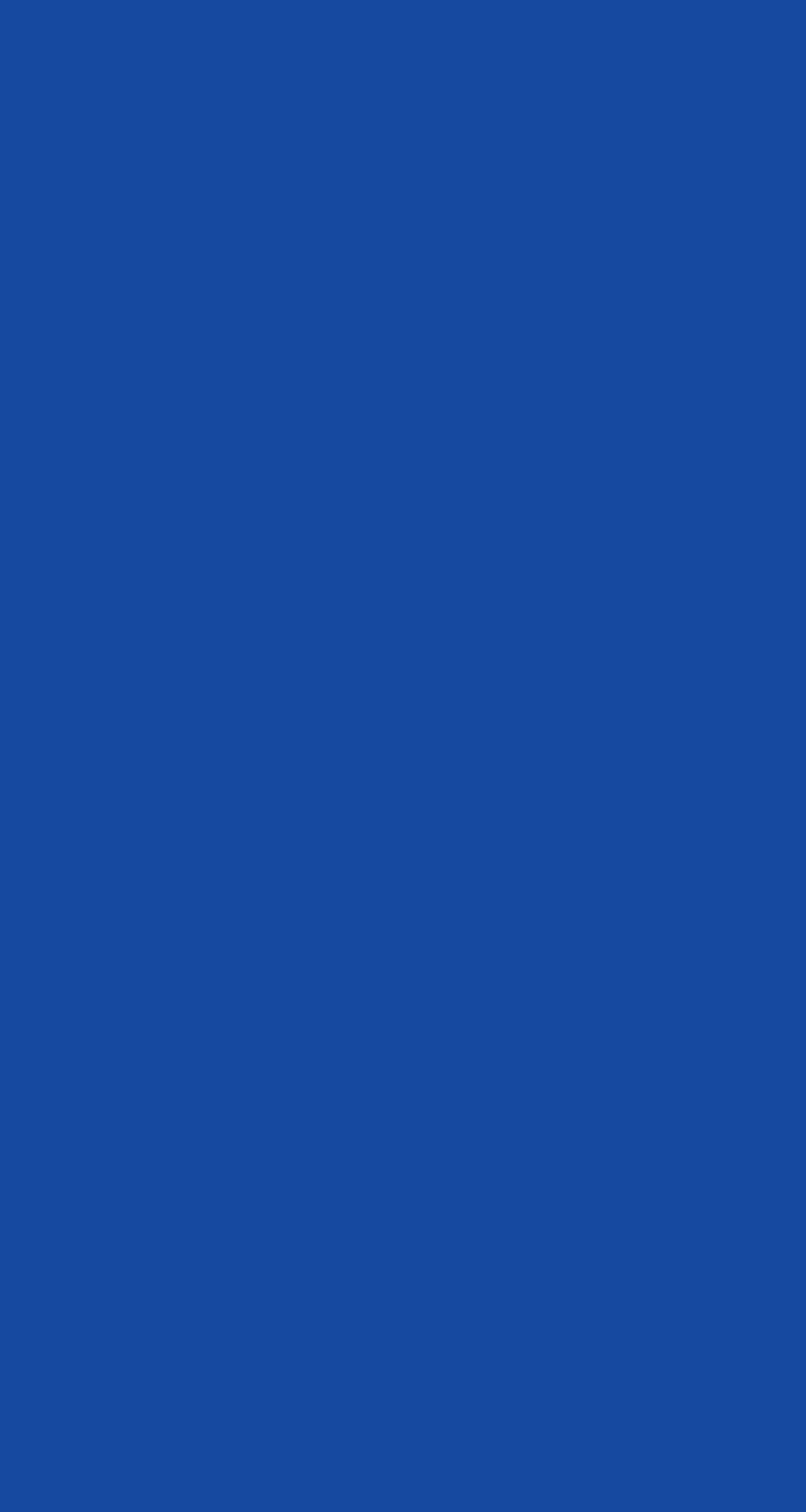 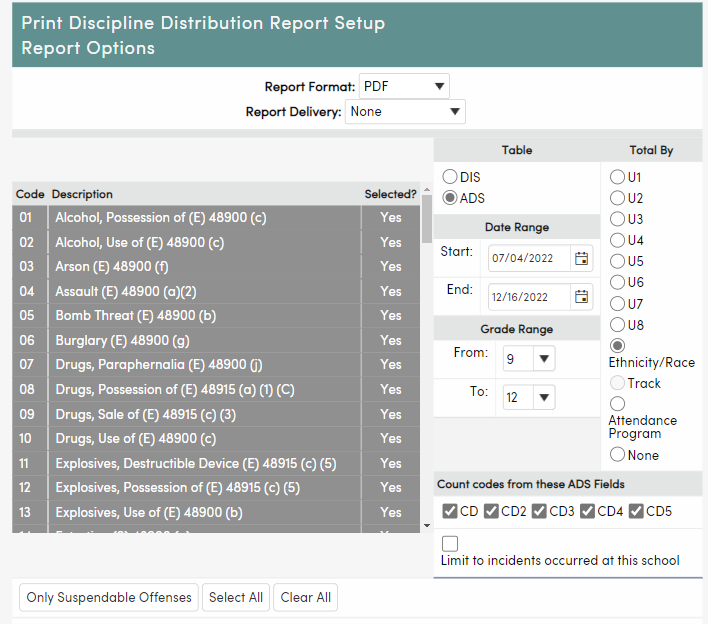 Assertive Discipline
Discipline Reports
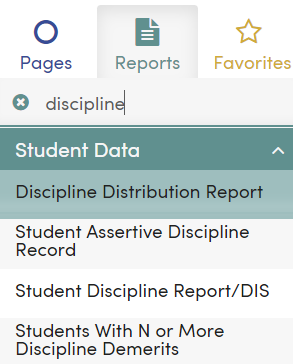 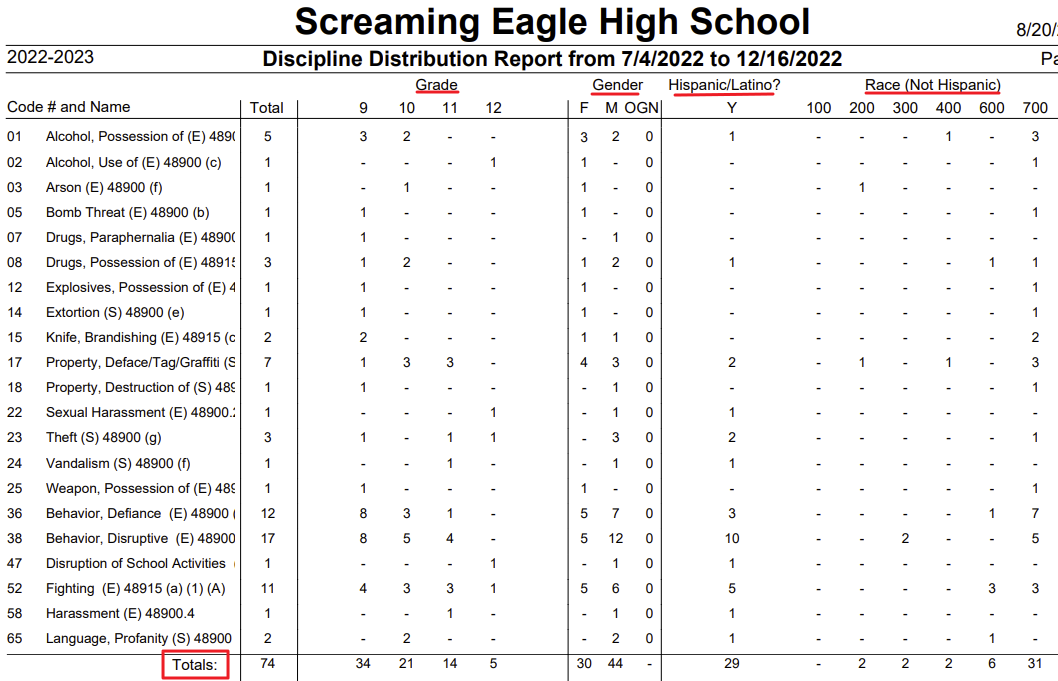 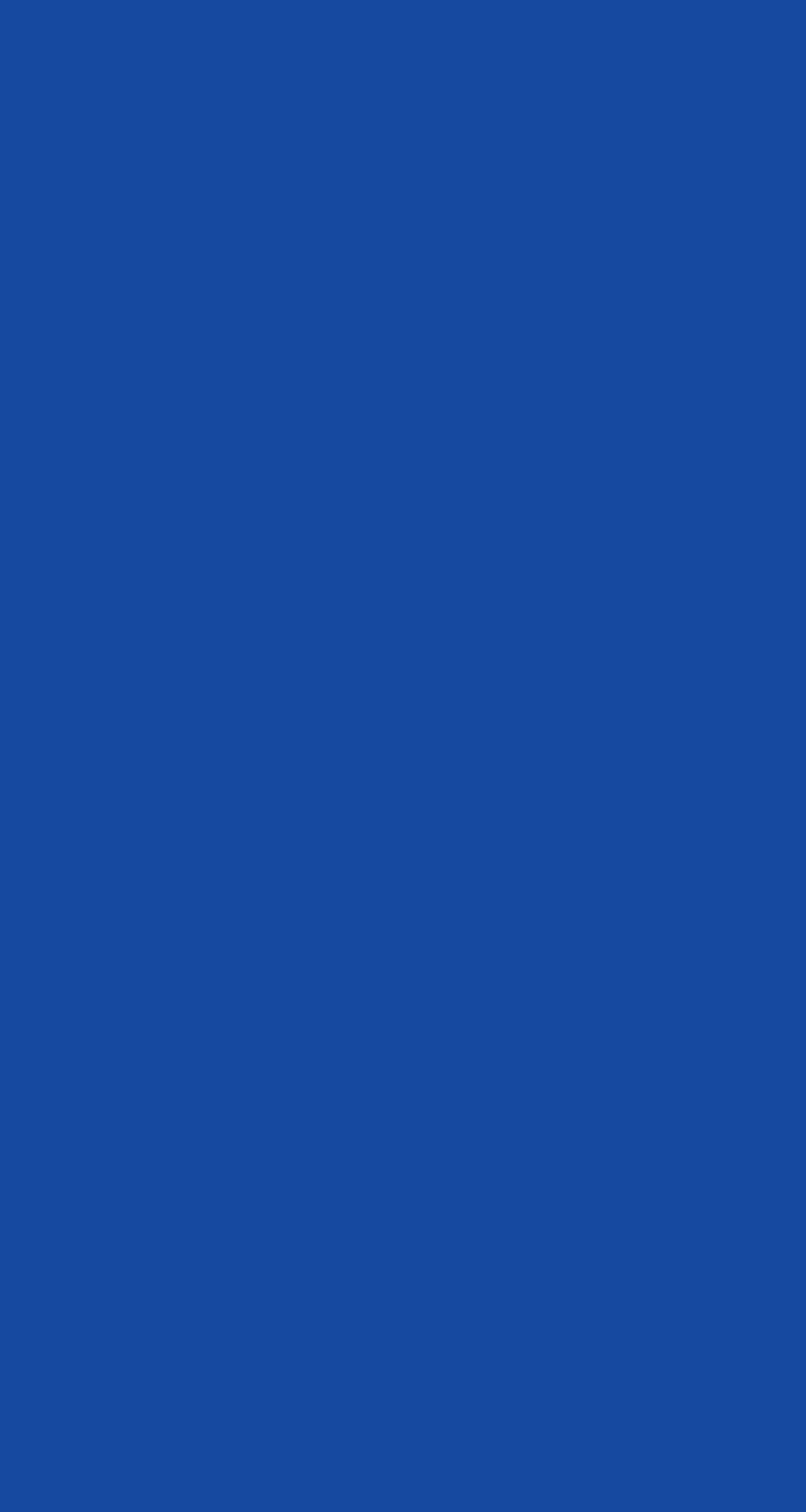 Compare:

“Assertive Discipline” (ADS)    and 
“Discipline” (DIS)
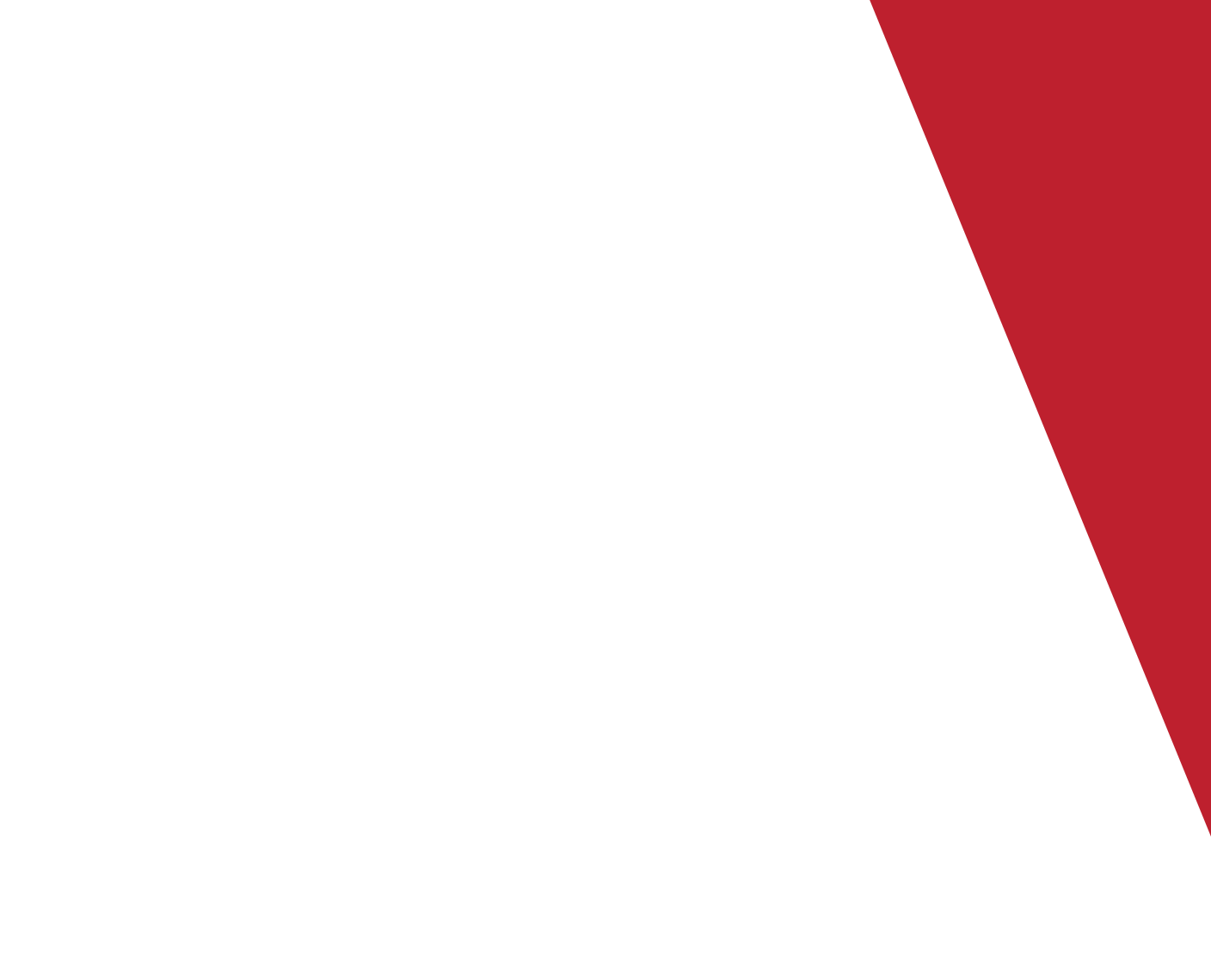 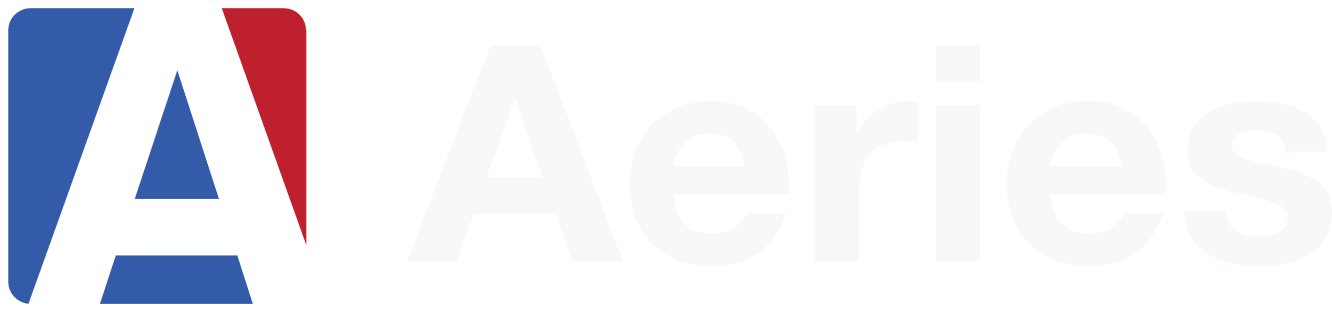 Thanks for joining us!
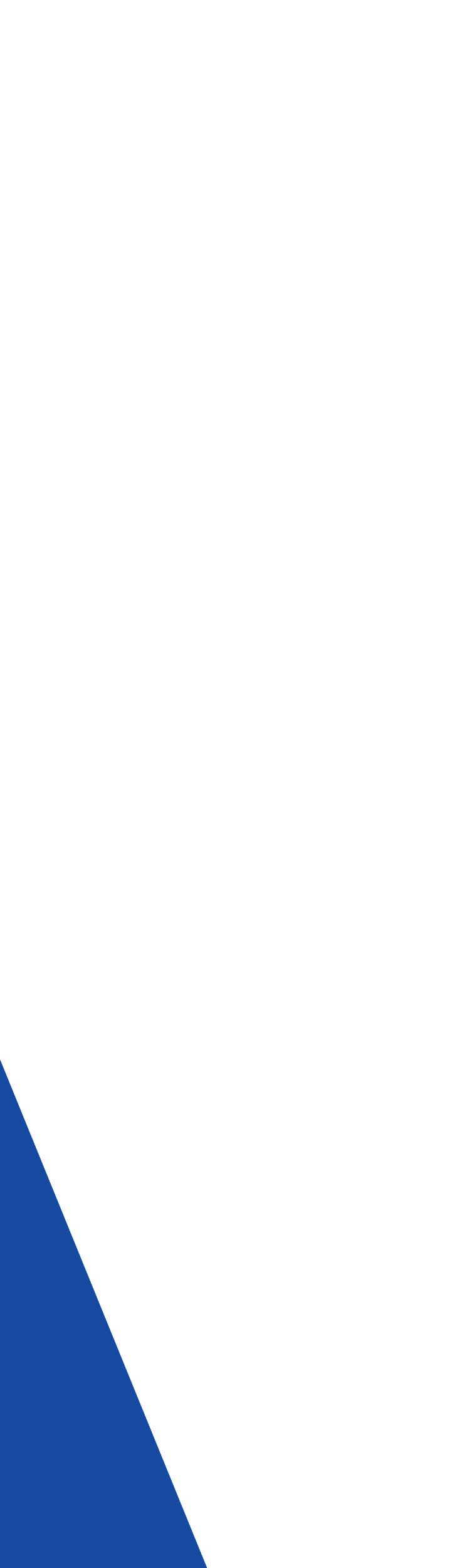 Where to Go
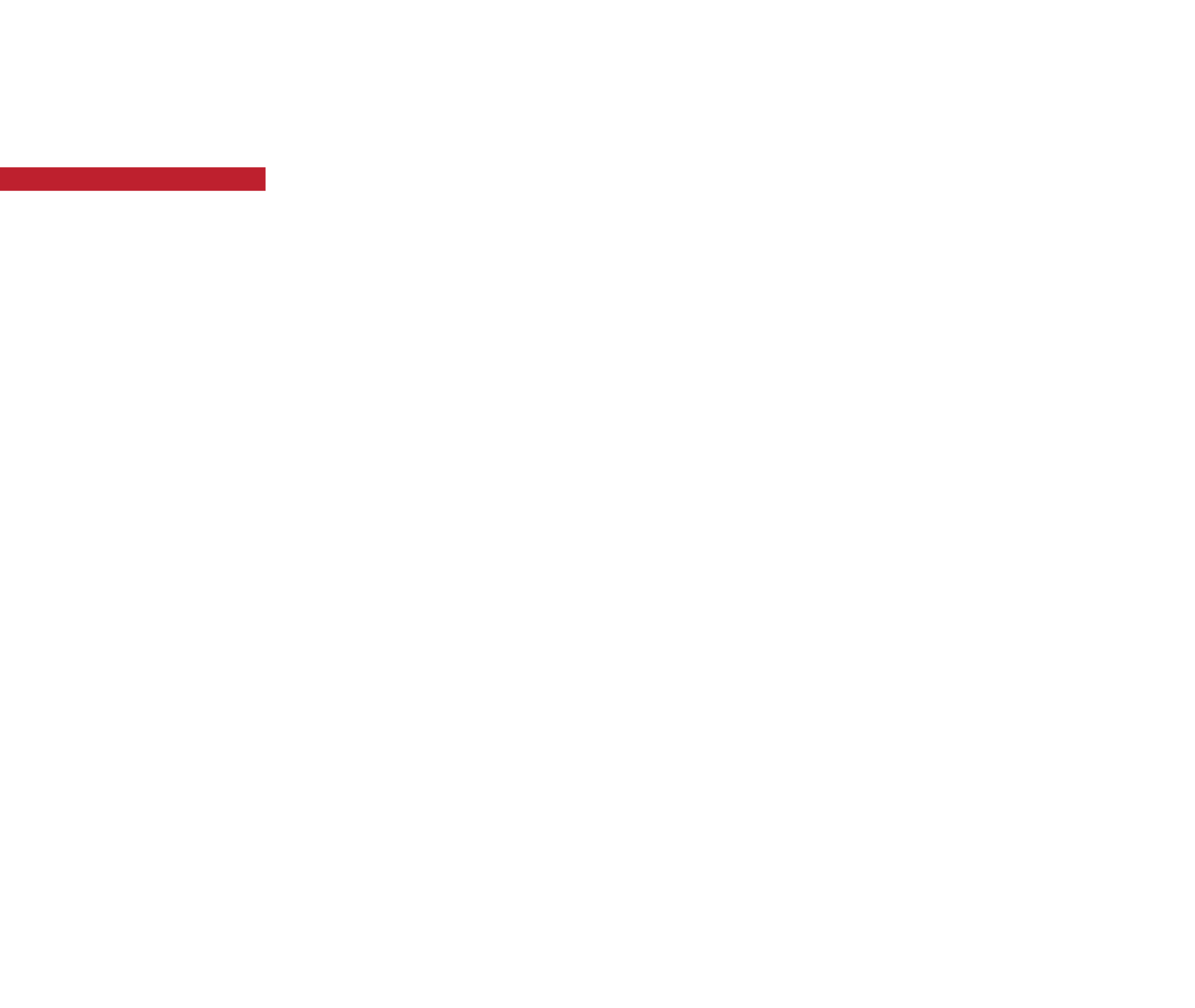 Aeries Demo Data

Aeries Academy- General
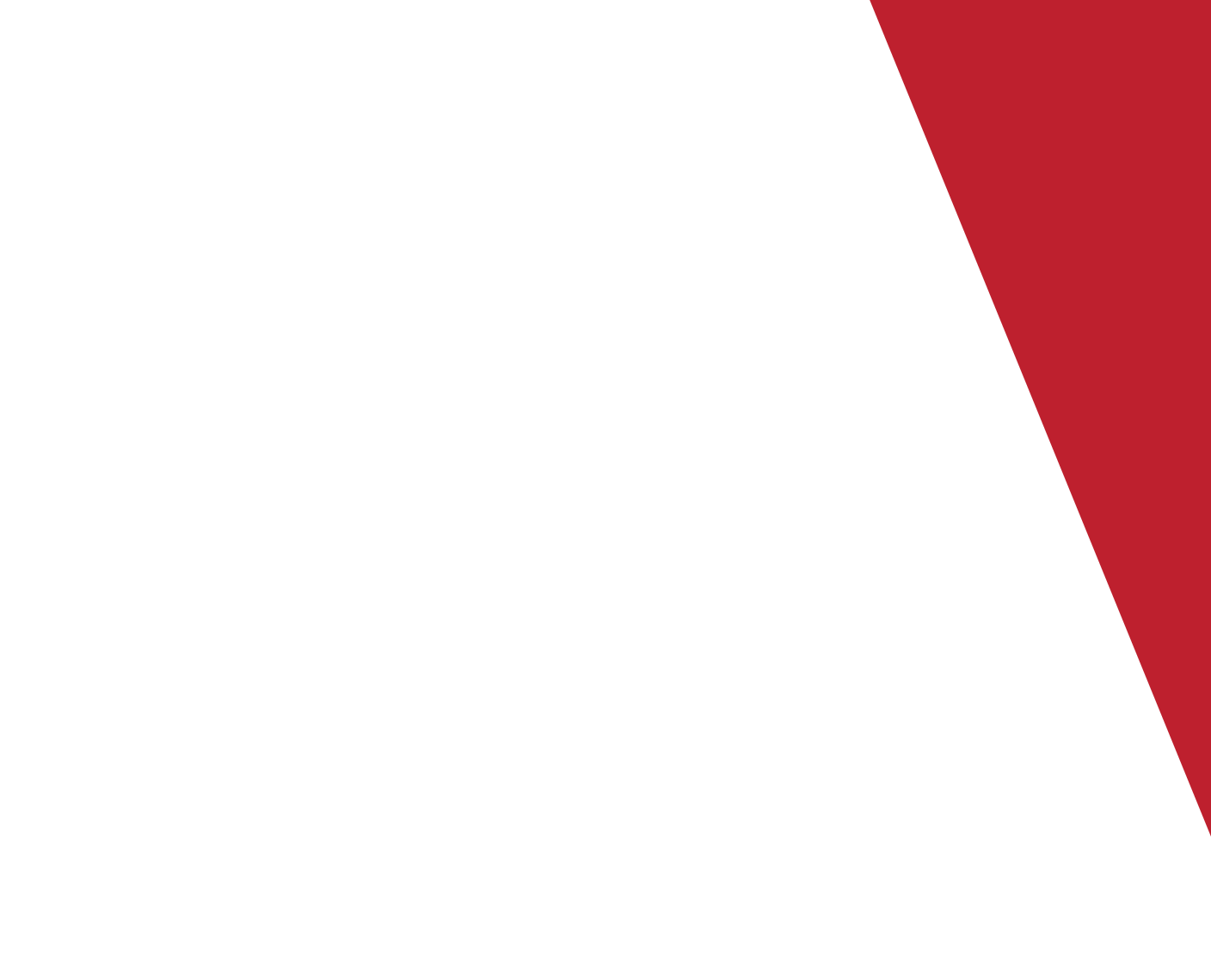 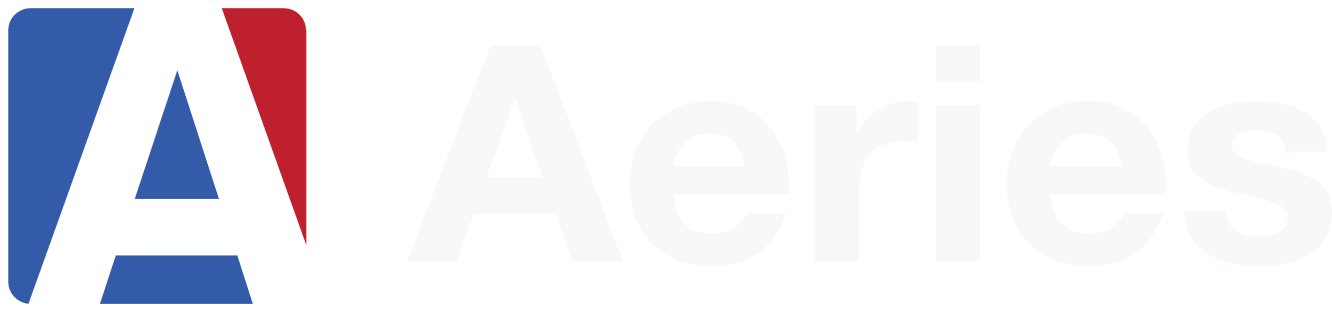 Please take a moment
to complete the survey
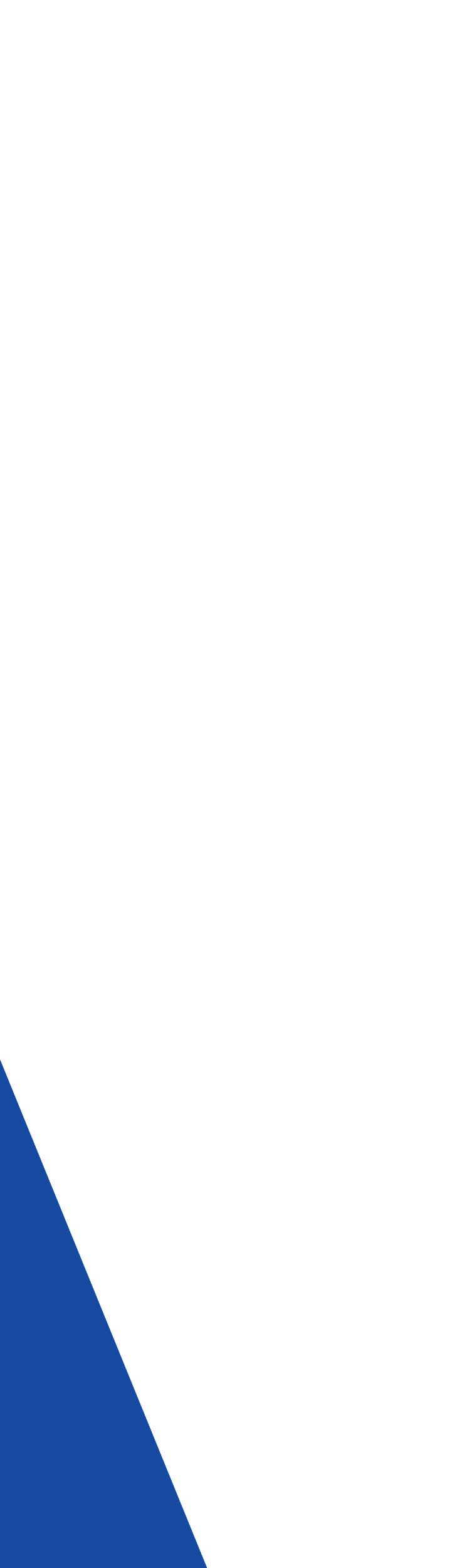 https://survey.alchemer.com/s3/6899809/Good-Morning-Aeries-Survey
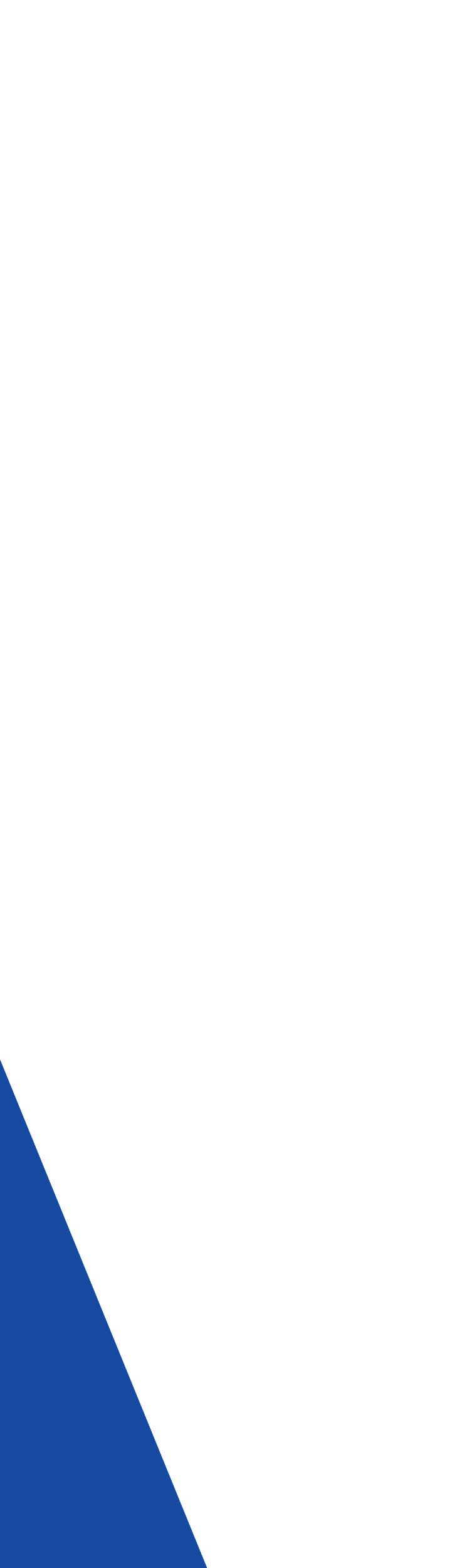 Watch for more upcoming Good Morning Aeries! and other events
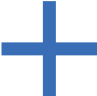 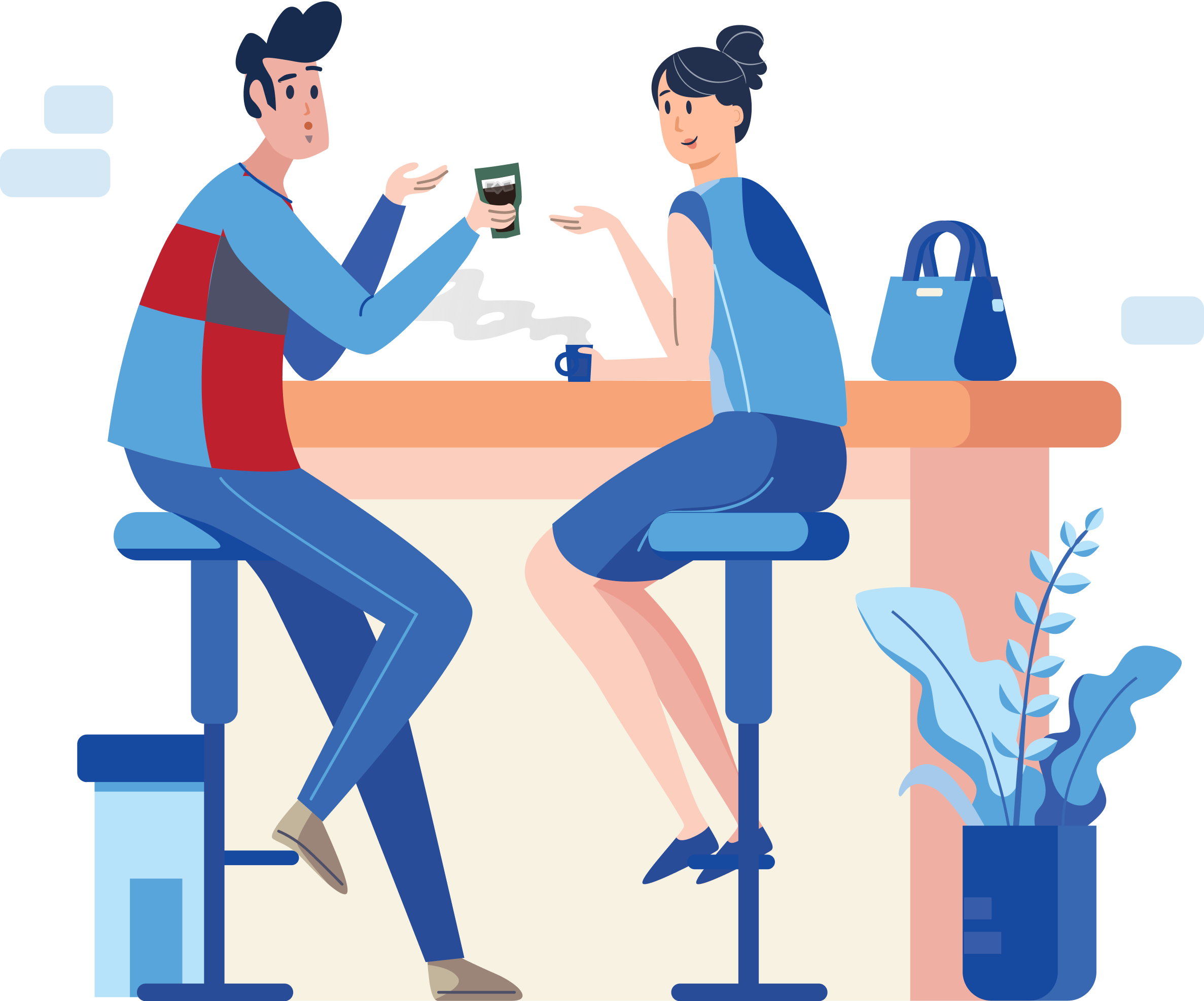 Transcripts-Repeat Tags
Discipline Dashboard
Standard Based Report Card Templates
Calpads EOY
Texas-Back to School Power Up with Aeries Workshop
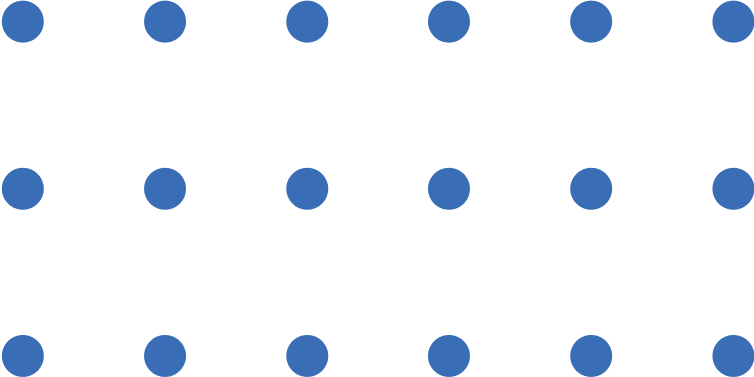 Updated List of All Events Here